4º JORNADAS REGIONALES DE EXTENSIÓN E INVESTIGACIÓN 
LOS 4 IES
 VALLE DE UCO
17-18 
OCTUBRE 2.013
Prof. Mgtr. Caren Becerra
EL ORDENAMIENTO TRRITORIAL
“Propuesta integral de ordenamiento y desarrollo territorial para el sector Sureste del piedemonte del Gran Mendoza”
¿Porqué es necesario ordenar el territorio?
Las personas se asientan en zonas inadecuadas, que luego o abandonan o no pueden alcanzar una vida digna, expuestas a un riesgo permanente de vida
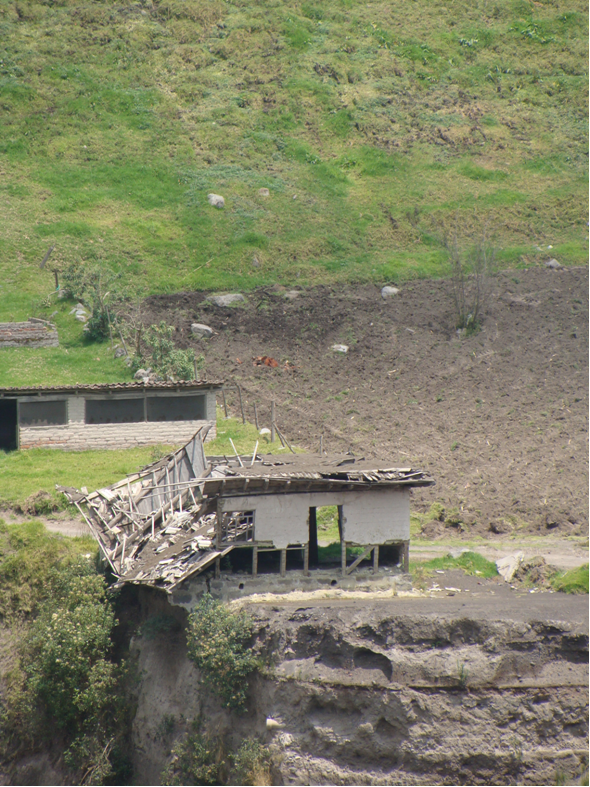 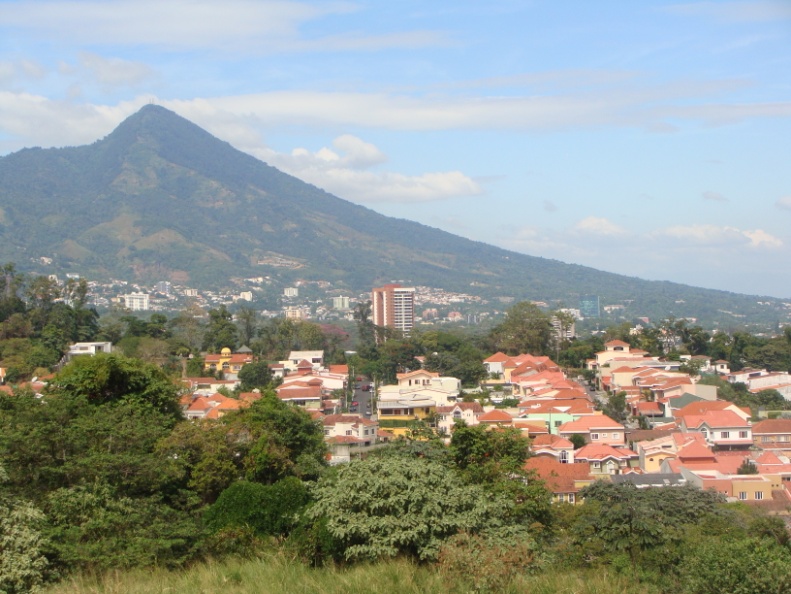 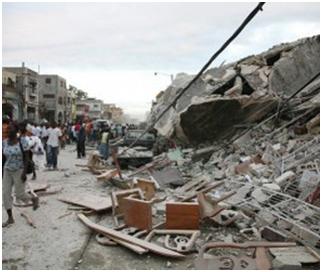 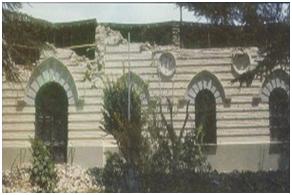 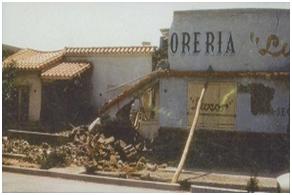 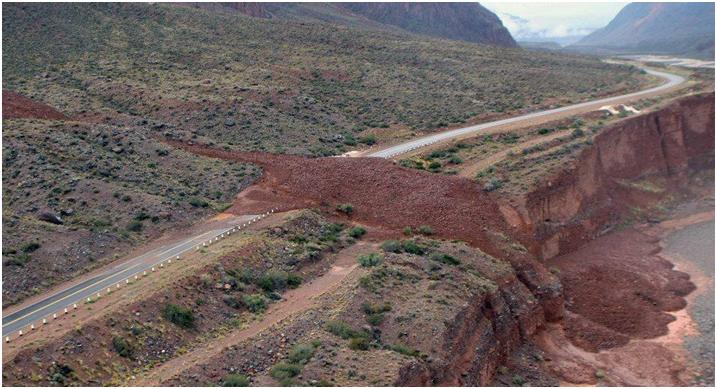 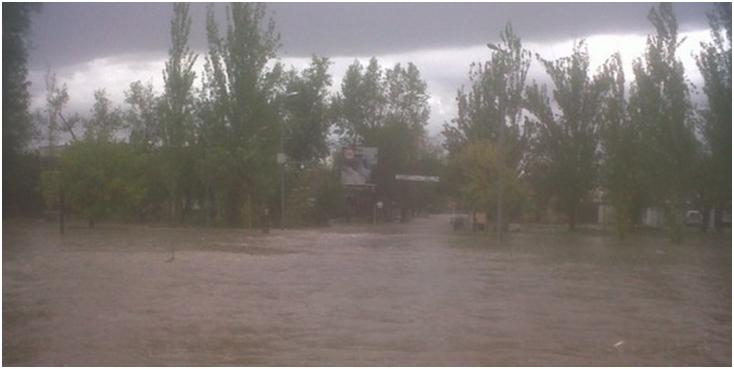 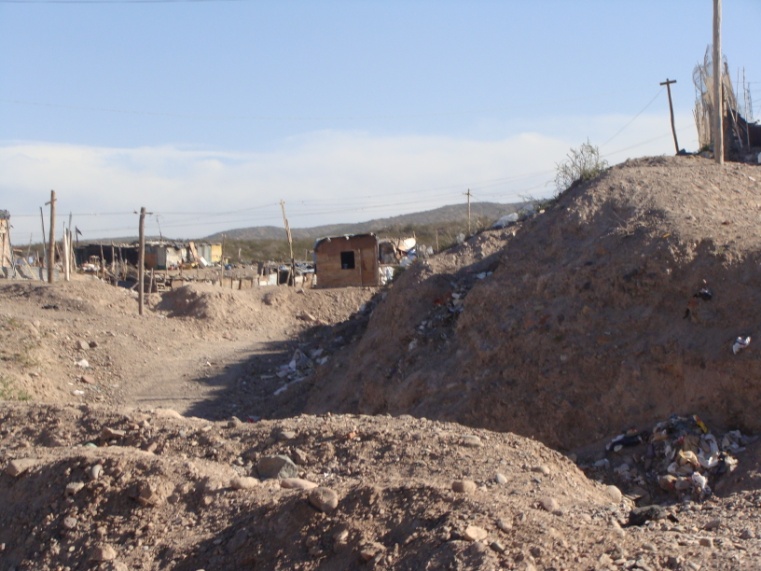 ¿ES ORDENAR EL TERRITORIO EN ZONAS DE ALTA VULNERABILIDAD?......................
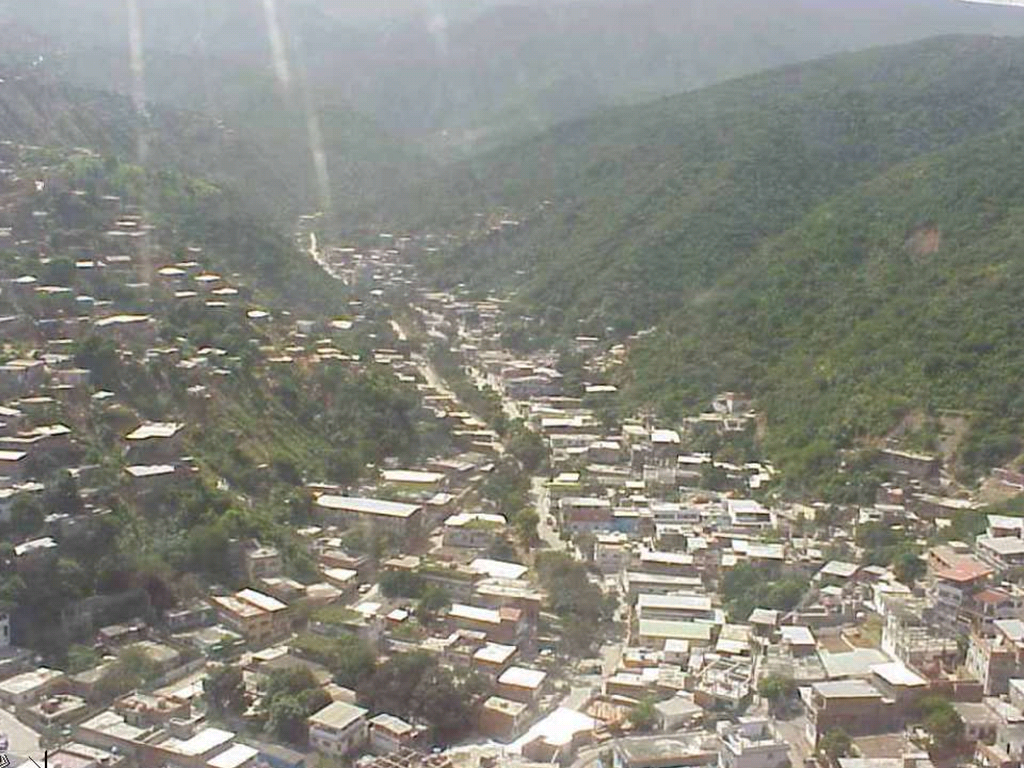 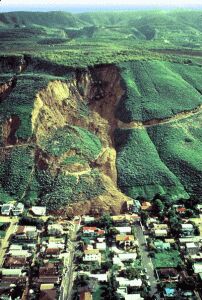 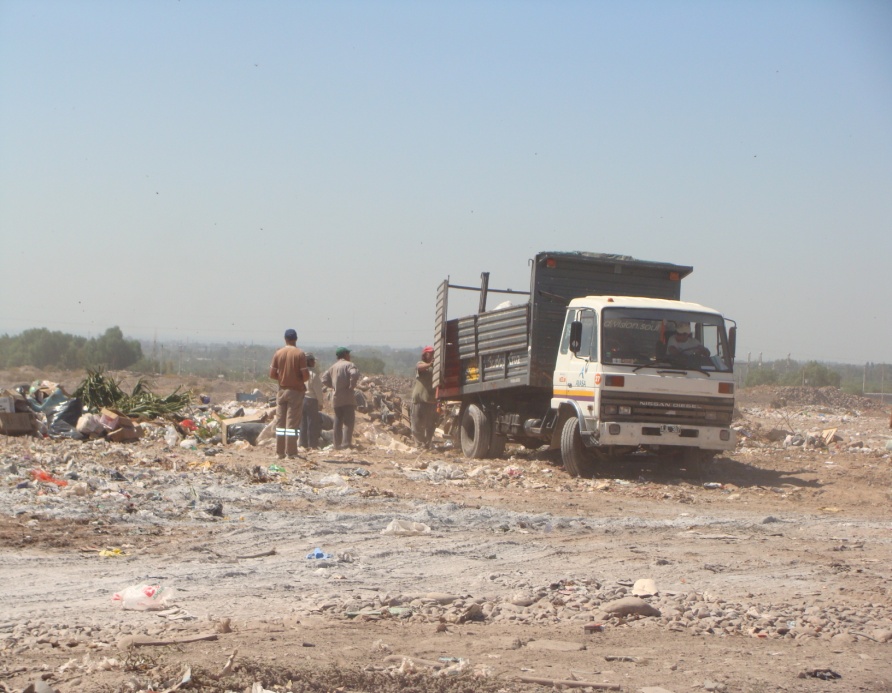 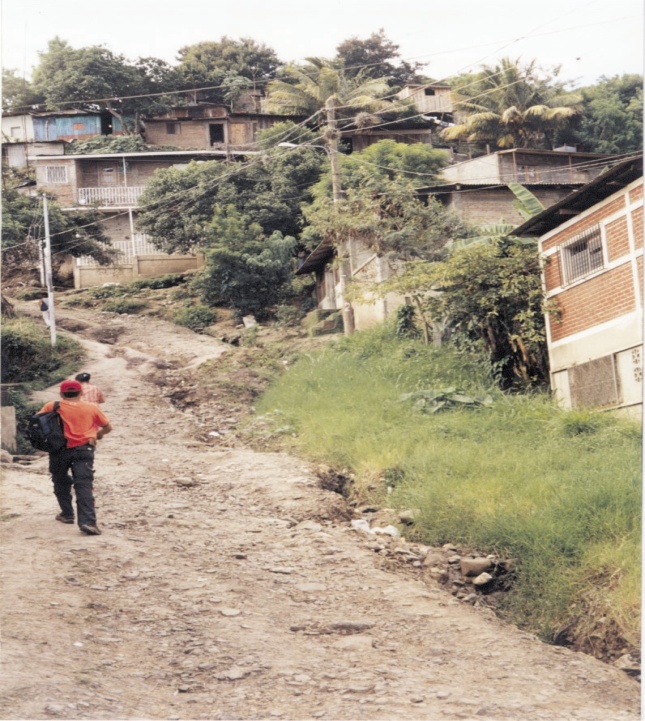 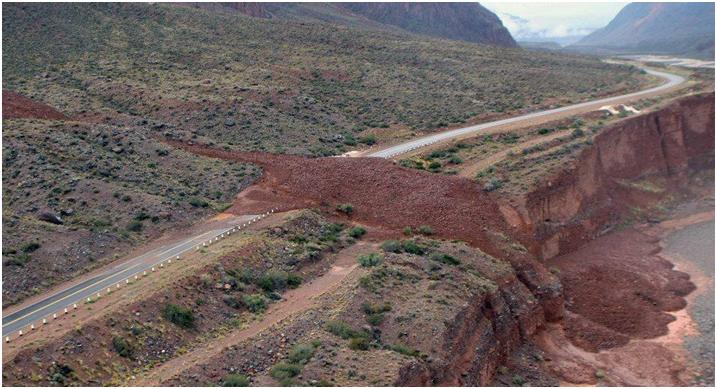 L
A
 
O
R
D
E
N
A
C
I
Ó
N

D
E
L

T
E
R
R
I
T
O
R
I
O
DISTRIBUYE  Y  LOCALIZA LAS ACTIVIDADES DE LA POBLACIÓN ACTUAL
BUSCA APROVECHAR  LOS RECURSOS NATURALES Y PROTEGERLOS  PARA ASEGURAR EL BIENESTAR DE LAS GENERACIONES PRESENTES Y FUTURAS
SIRVE PARA PROMOVER LAS INVERSIONES Y EL DESARROLLO ECONÓMICA DEFINIENDO ZONAS  PARA CADA ACTIVIDADN EN EL TERRITORIO
ESTABLECE CRITERIOS PARA LOS GASTOS PÚBLICOS  Y PARA LA ELABORACIÓN DE  PRESUPUESTOS
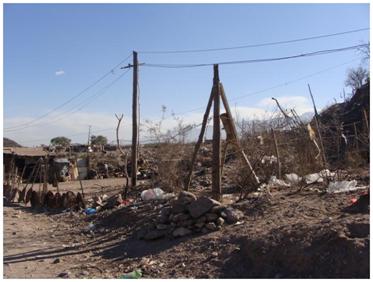 EL TERRITORIO  ES DINAMICO Y  CAMBIA EN LA MEDIDA QUE LO HACE LA SOCIEDAD
CUANDO EL CRECIMIENTO  NO  SE PLANIFICA OCURREN DESEQUILIBRIOS   QUE  SE OBSERVAN  EN DISTINTOS  PUNTOS  DEL PLANETA: INUNDACIONES, DESLAVES, ALUVIONES, TERREMOTOS, CONTAMINACIÓN, ETC . QUE AFECTAN DIRECTAMENTE A LAS POBLACIONES
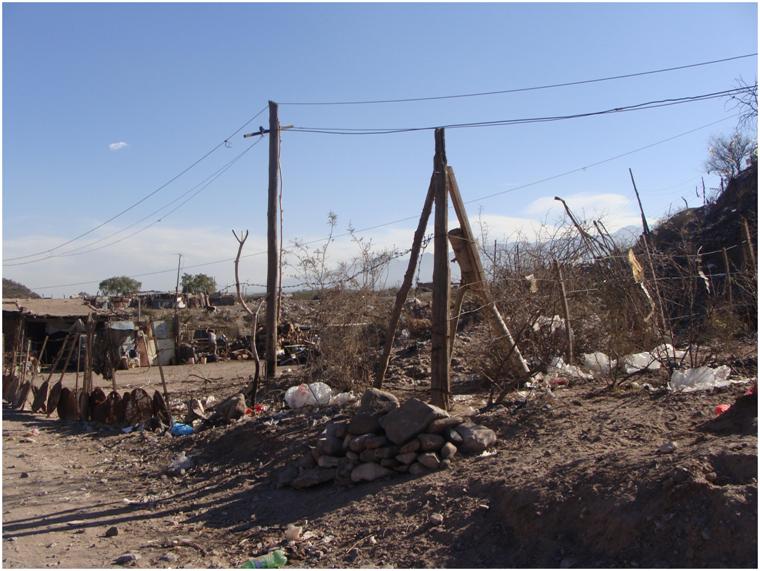 EL  ORDENAMIENTO  DEL TERRITORIO  ES UNA HERRAMIENTA DE PALNIFICACIÓN QUE GUÍA LAS  ACIONES  EN EL TERRITORIO
La propuesta integral de ordenamiento y desarrollo territorial para el sureste del piedemonte del Gran Mendoza
Resume los aspectos principales de una propuesta técnica para recomendar  lineamientos  que contribuyan al Ordenamiento Territorial (OT). Se ha delimitado  un espacio relativamente  pequeño que  se halla impactado por el avance continuo  de la urbanización con características propias de un ambiente natural
ÁREA DE ESTUDIO
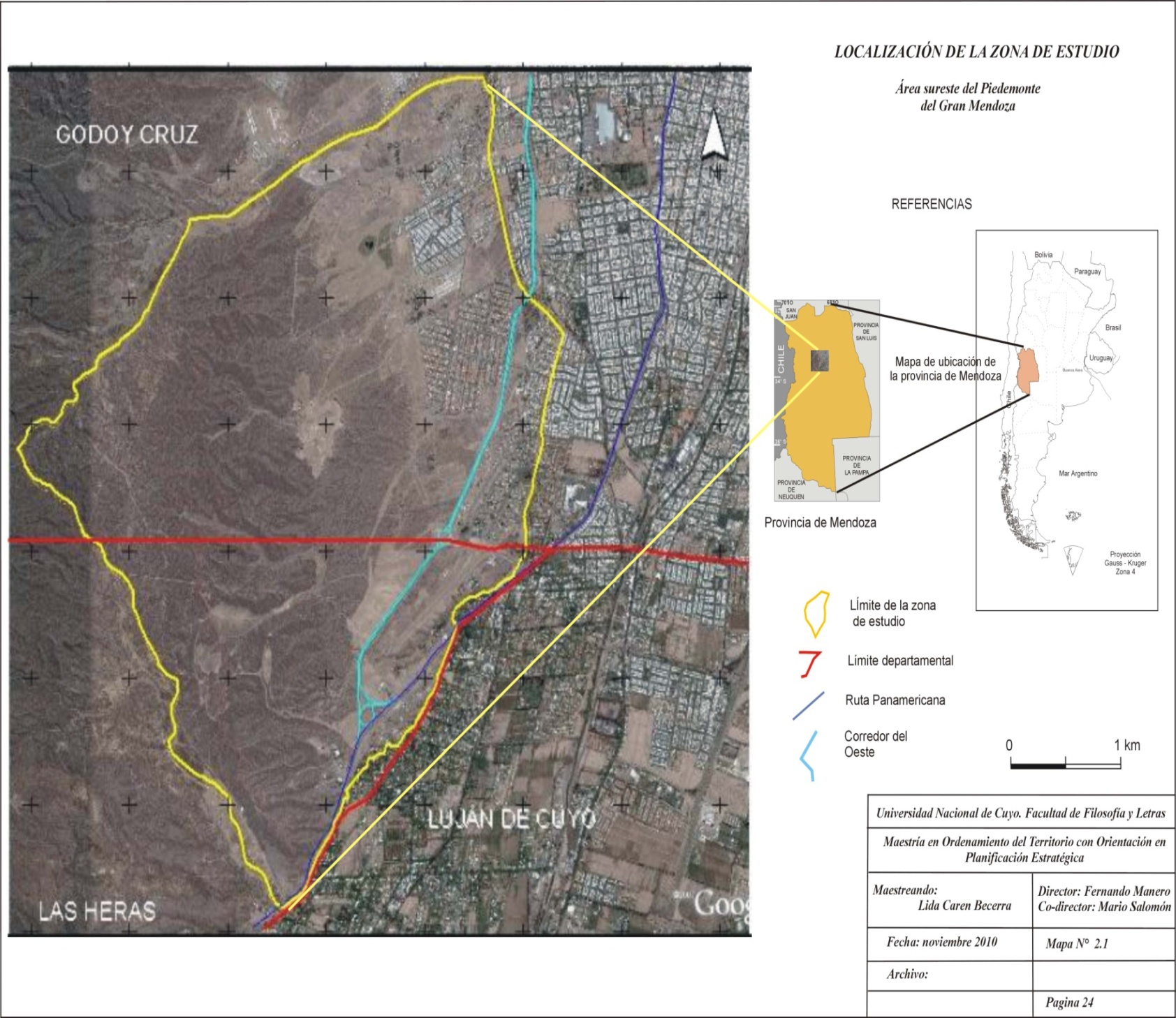 SITIO Y 
POSICIÓN 
DEL  ÁREA
Criterios de  delimitación
Elementos del sitio
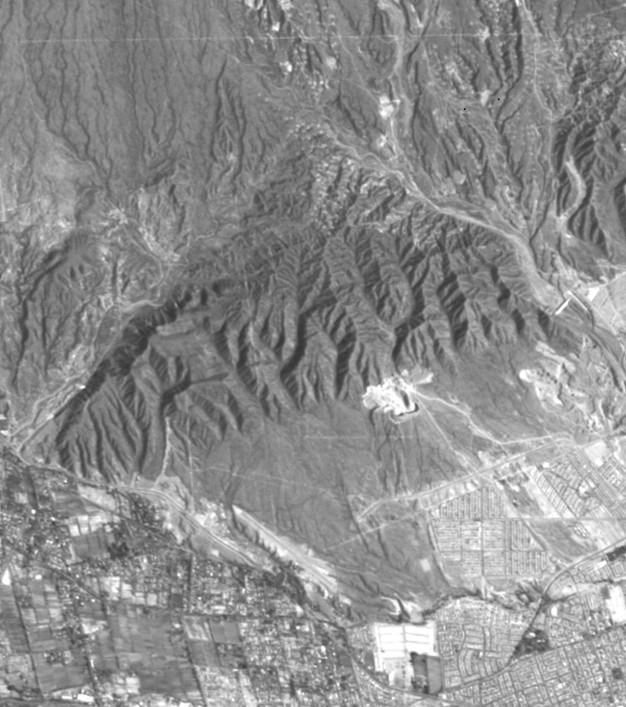 Altura máxima: 1100 m.s.m.
Altura mínima: 850 m.s.m.
Superficie: 17,5 km2
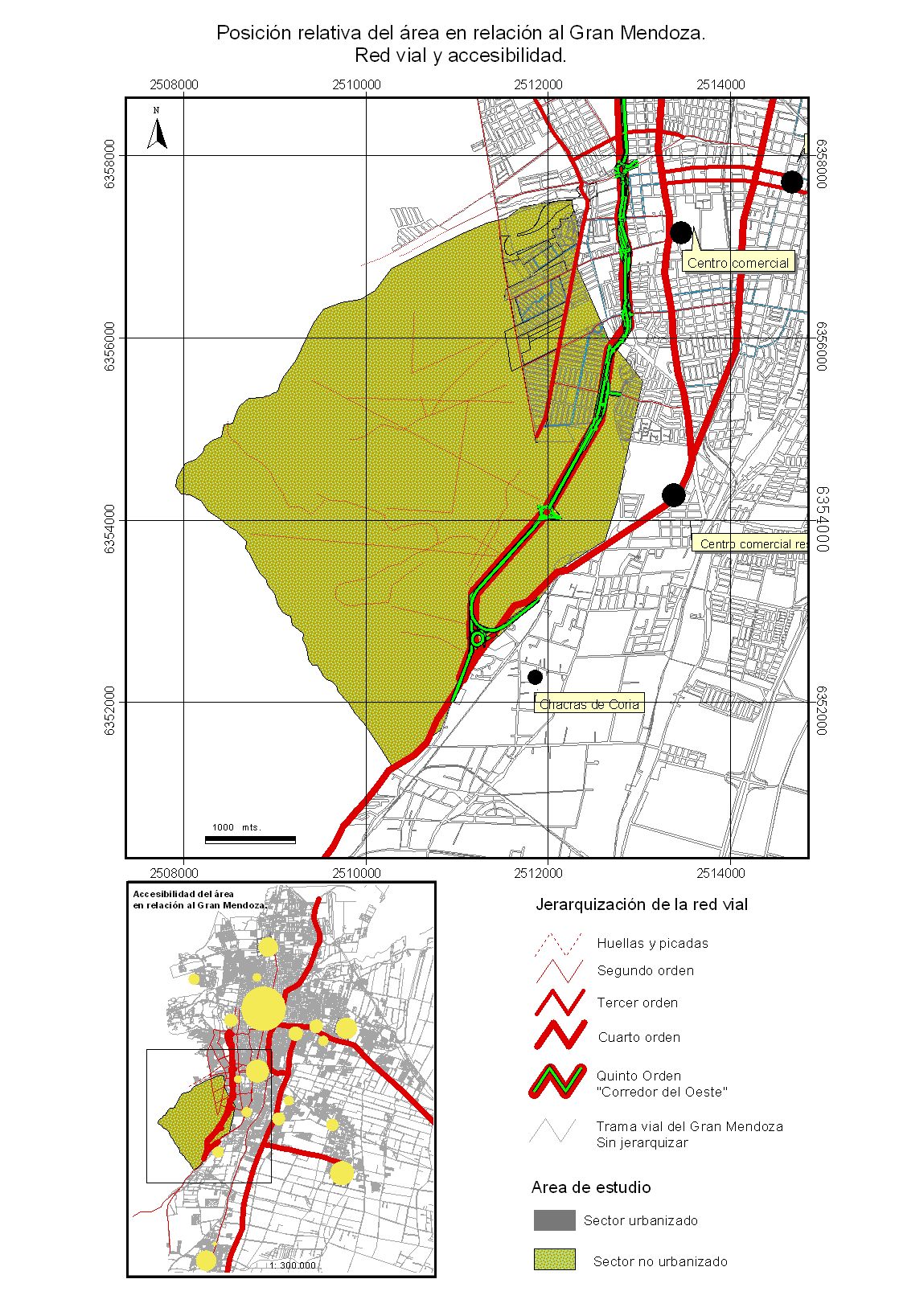 Posición Geográfica
El área de estudio está inserta en un sistema urbano mayor la “Metrópolis de Mendoza”, escenario  crítico, con fuertes limitantes
Limitadas  posibilidades de crecimiento
El ordenamiento territorial  aparece como un instrumento para evitar  que se incrementen los desequilibrios territoriales
ciudades
Posición Geográfica del área de estudio
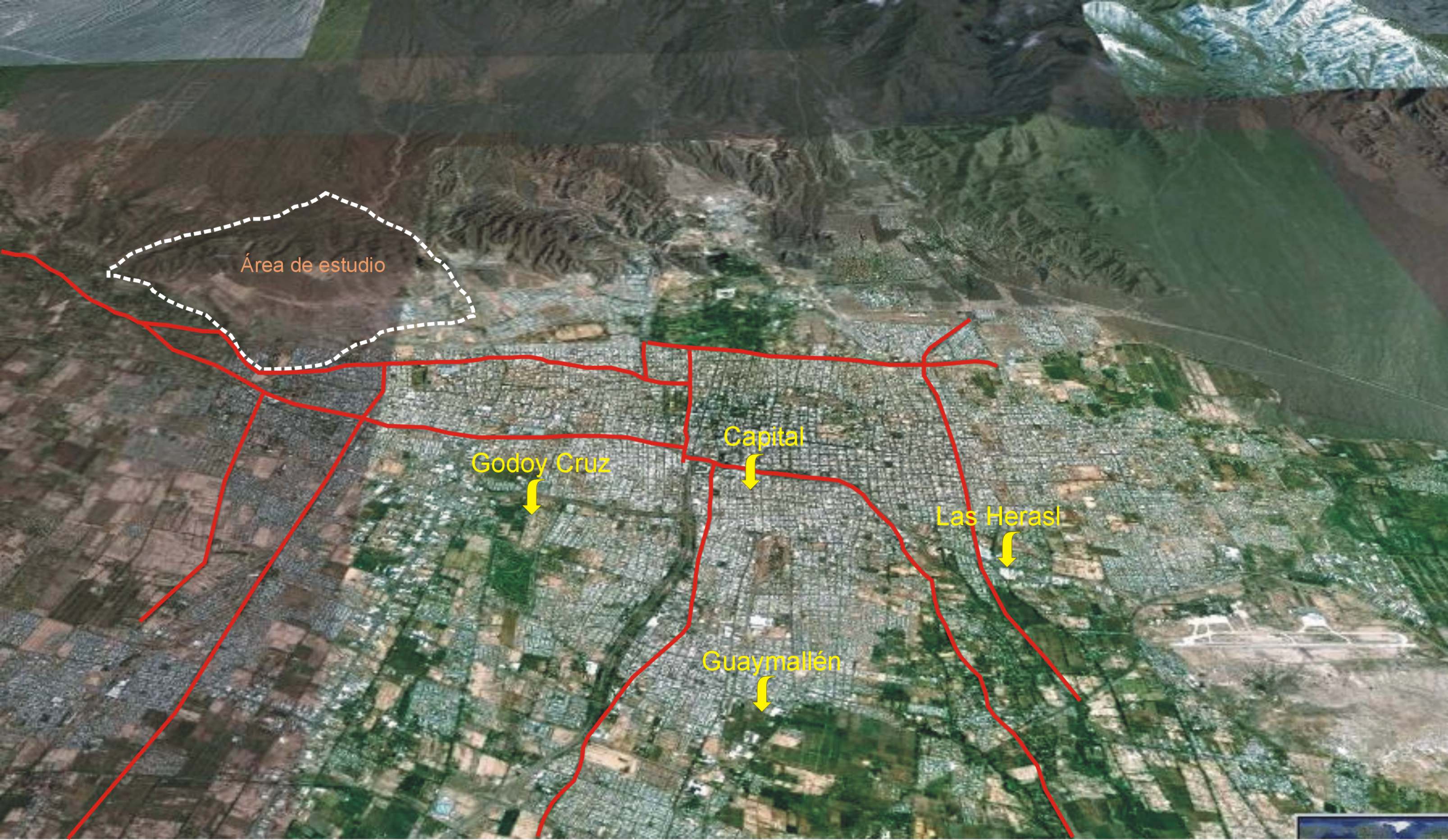 De una posición periférica a un proceso de integración a la 
Metrópolis  Mendoza?.
La construcción del Corredor del Oeste en el año 1999  marcó  la modificación diferencial y relativa  en  las relaciones  de conectividad  y accessibilidad dentro del sistema urbano hacia dentro y fuera del área de estudio.
PROBLEMÁTICAS RELEVANTES
Falta de  decisión política
 Degradación ambiental
 Alta dependencia  de la población a  las  actvidades  relacionadas con  el tratamiento de la basura
  No existe relación entre  el FOT y el FOS
  Mala calidad de vida. Marginalidad Social y económica.
ENUNCIAN UN ESCENARIO COMPLEJO
DE  GRAN FRAGILIDAD
DONDE SE ACRECIENTA EL RIESGO
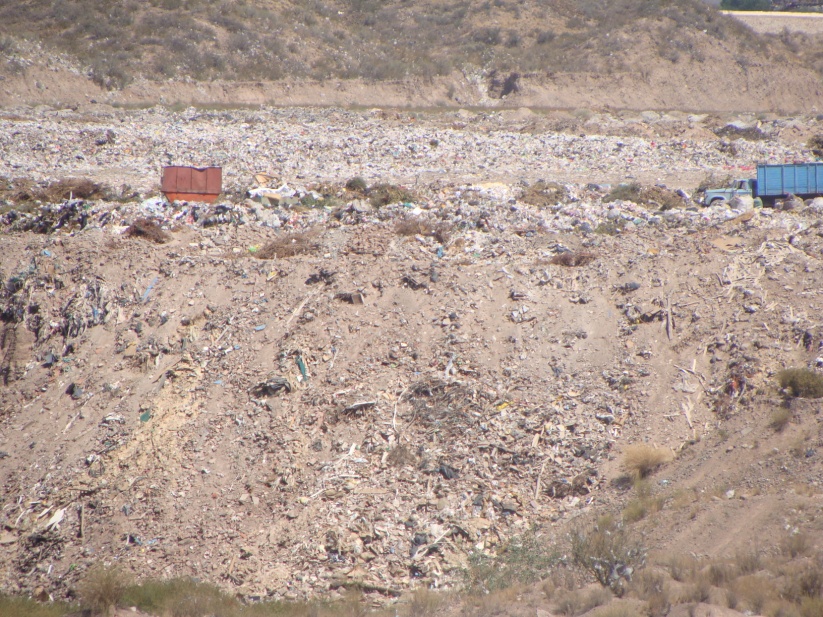 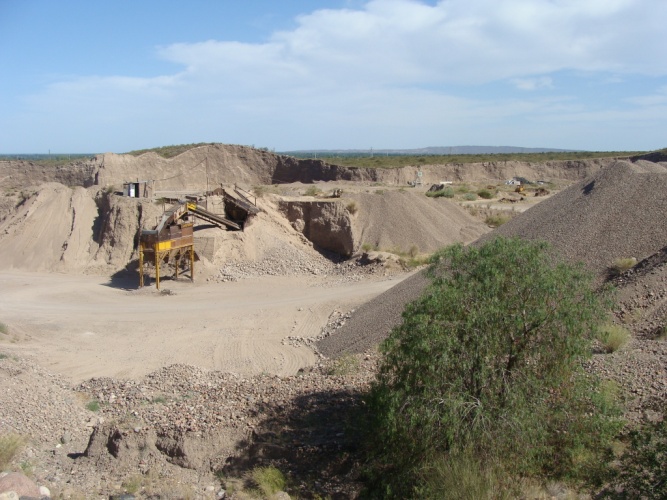 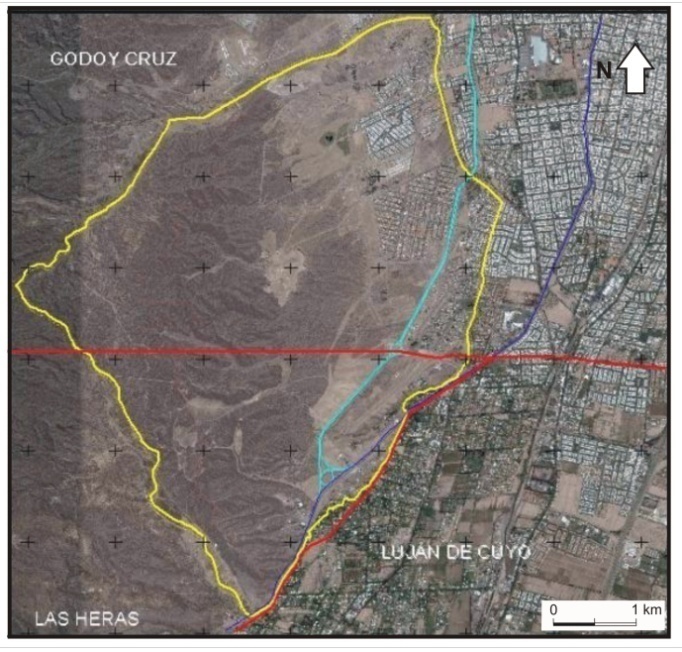 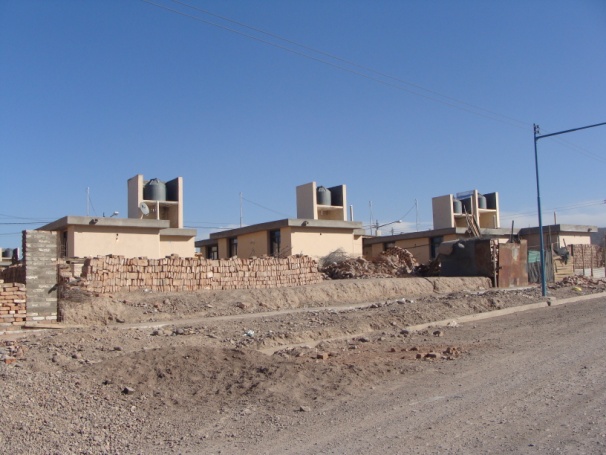 Deterioro ambiental: movimientos de  material de arrastre, sedimentos (extracción de áridos, urbanización) , eliminación de la cobertura vegetal,  desaparición de aves.
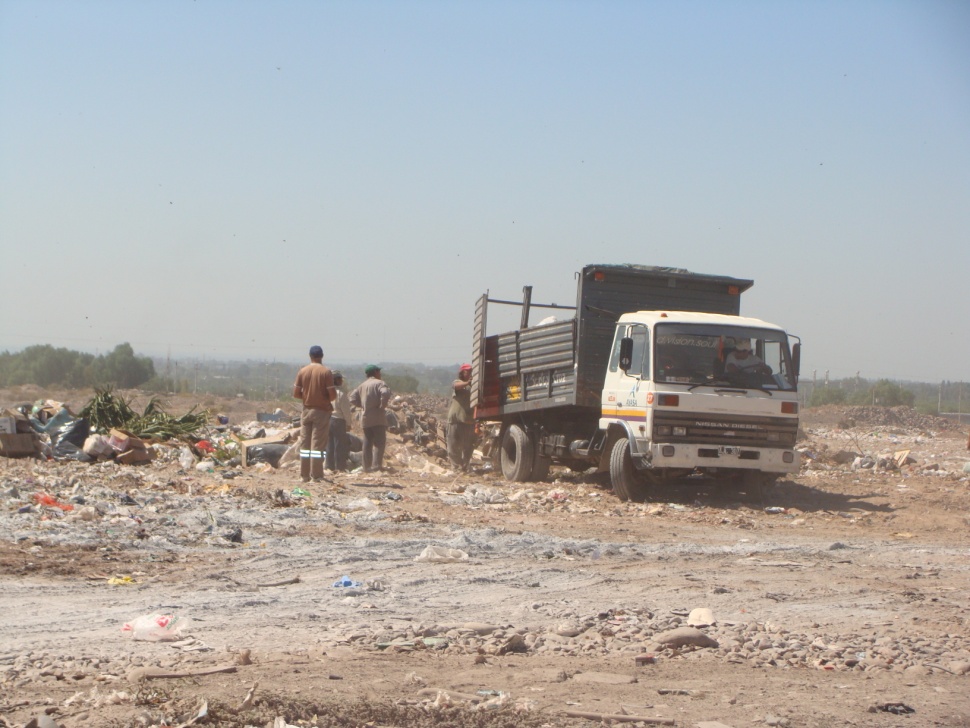 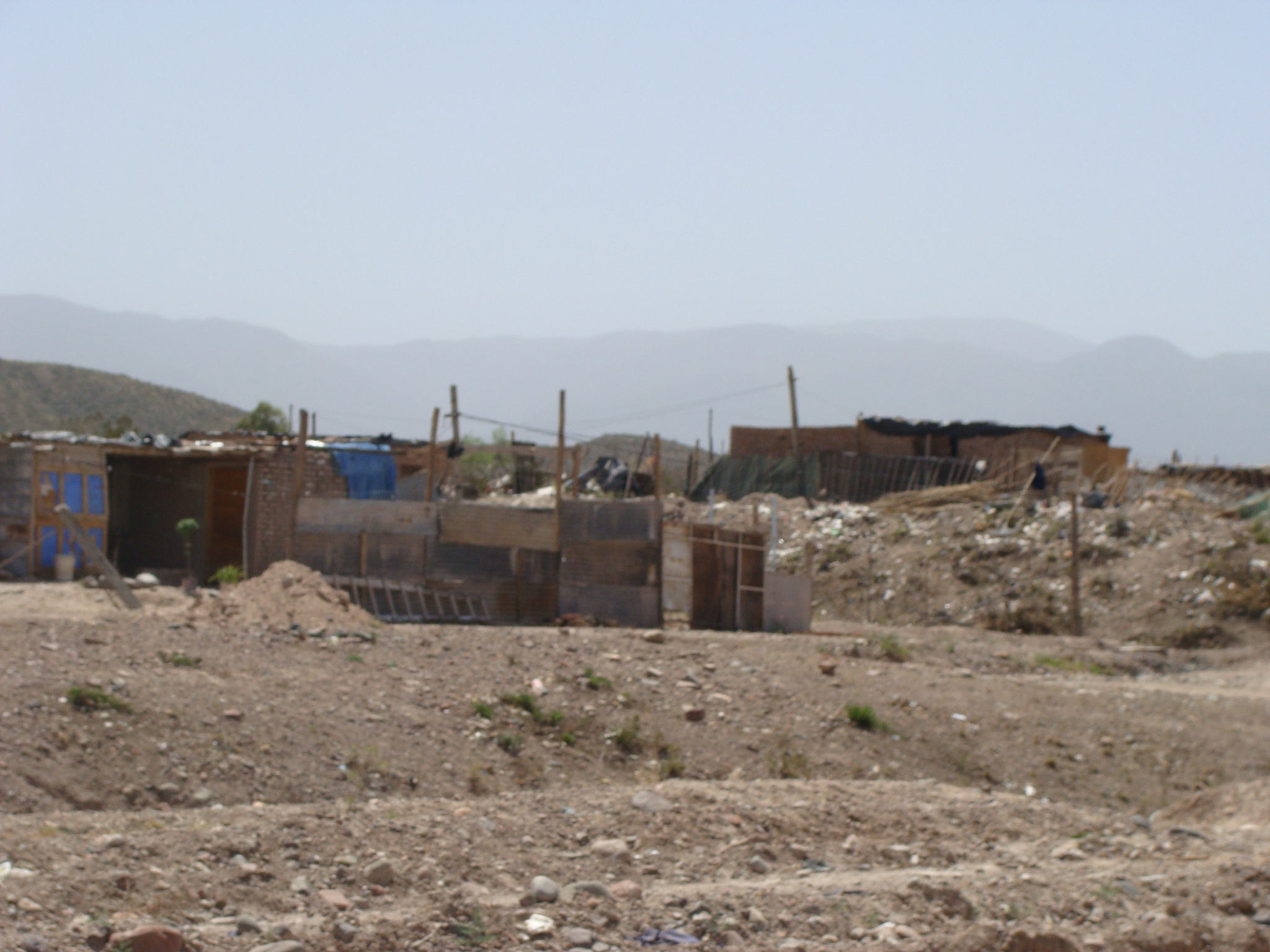 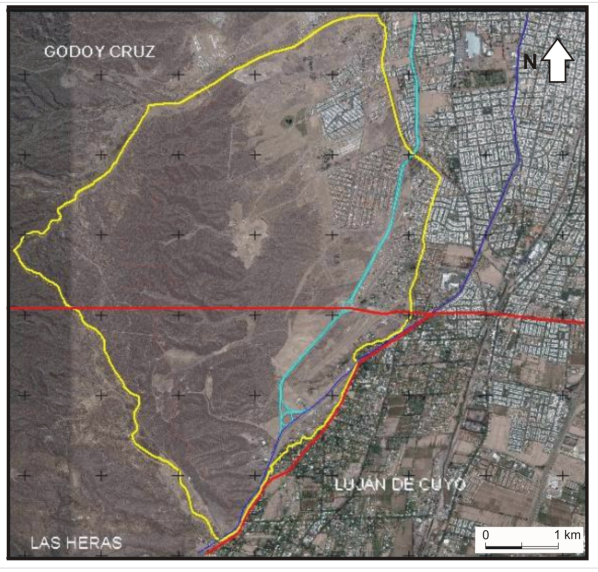 Conviven asentamientos con ripieras y basurales clandestinos
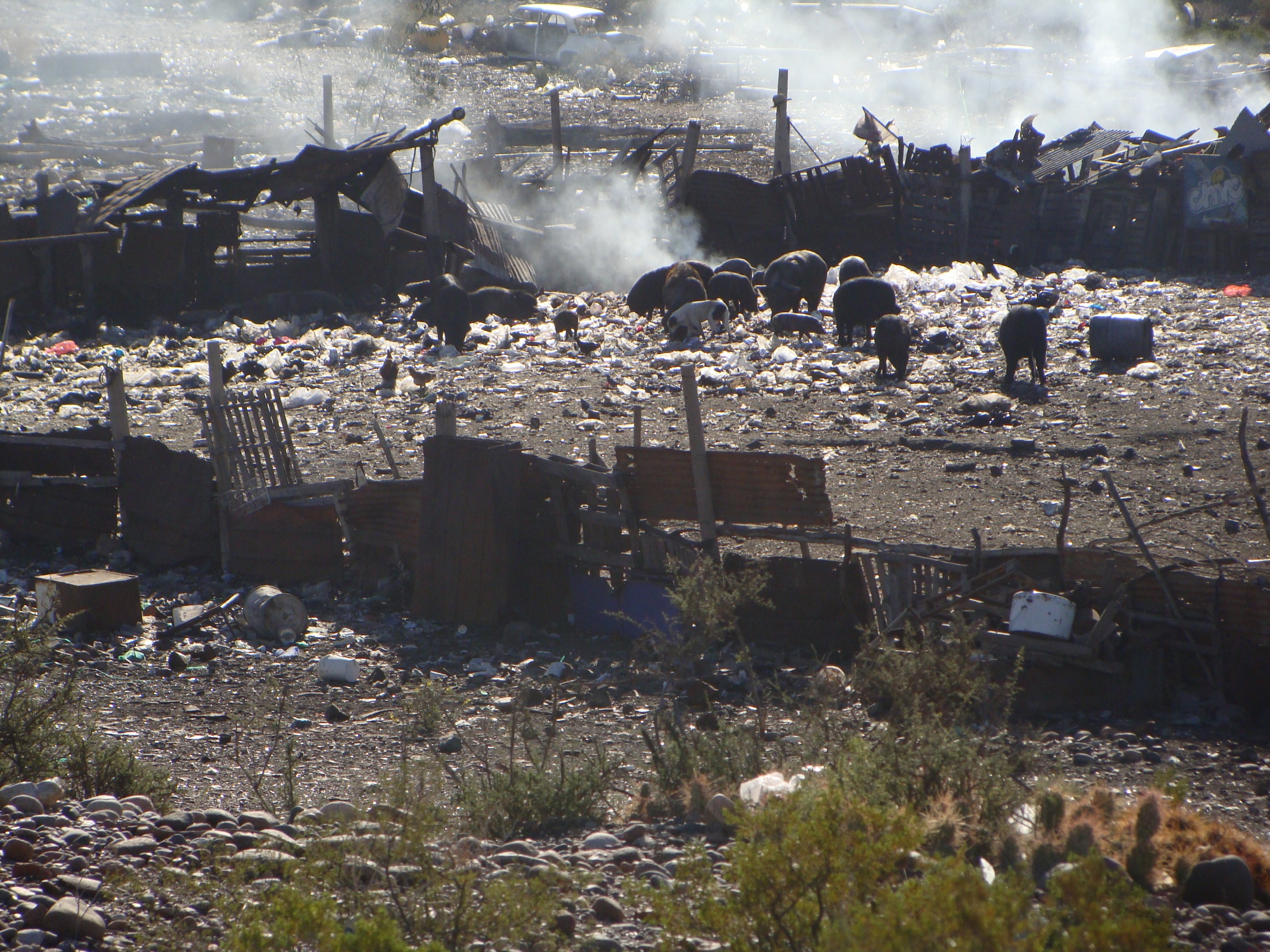 Venta ilegal de carne porcina y equina
Contaminación de suelos y atmosférica provocada por la quema de basuras con las consecuentes enfermedades respiratorias y de la piel.
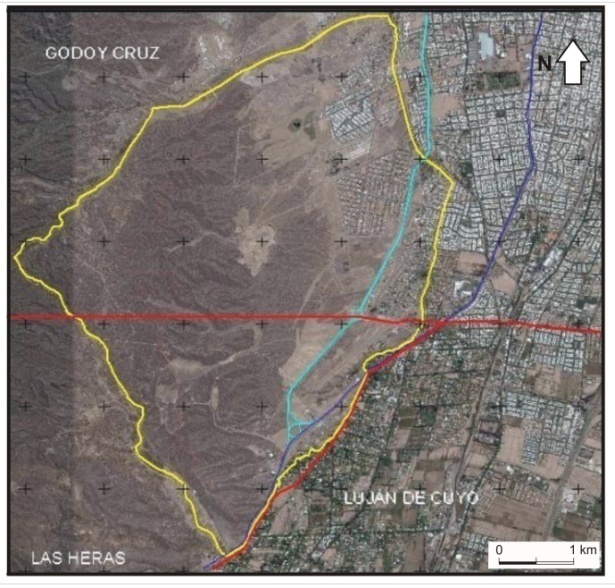 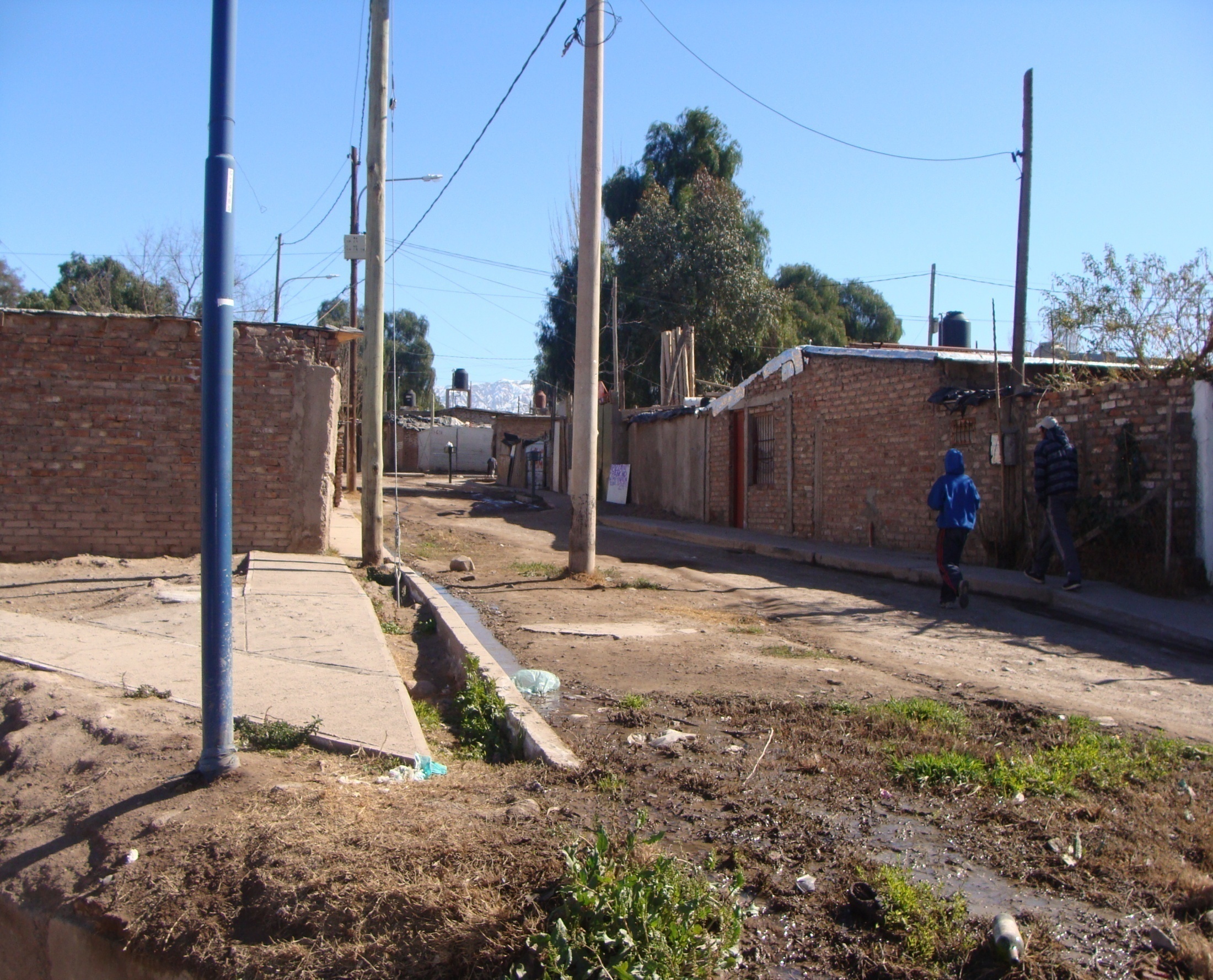 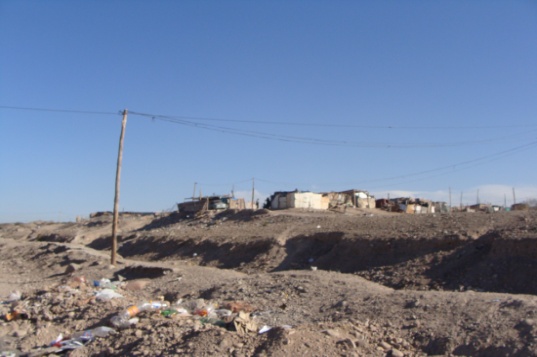 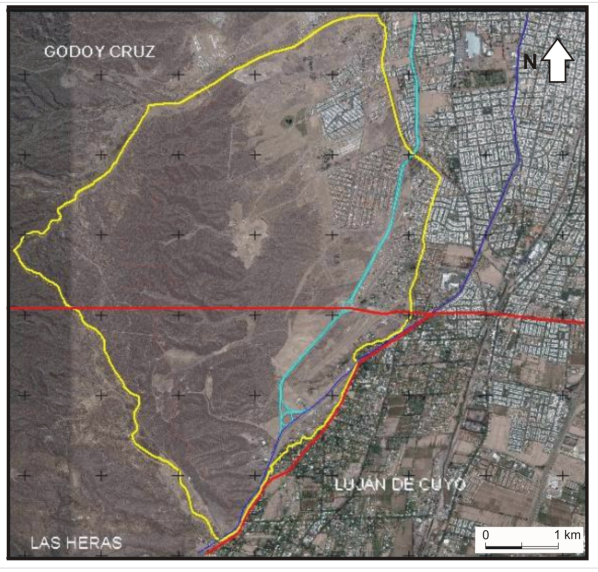 Inseguridad social, infraestructura y equipamiento deficitario
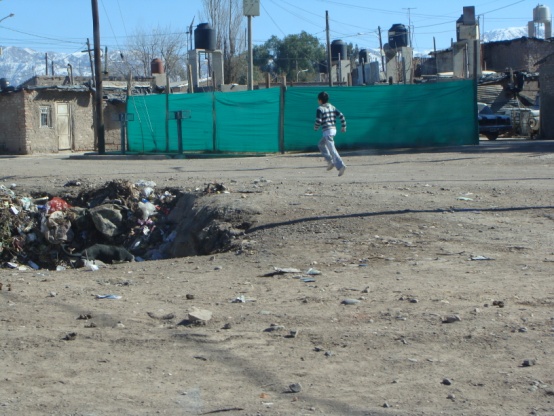 Problemática aluvional agravada al transformarse el suelo natural en urbano sin el adecuado FOT y el FOS
Competencia generada por diferentes grupos sociales: barrios austeros, asentamientos frente a emprendimientos de altas inversiones. Segregación social
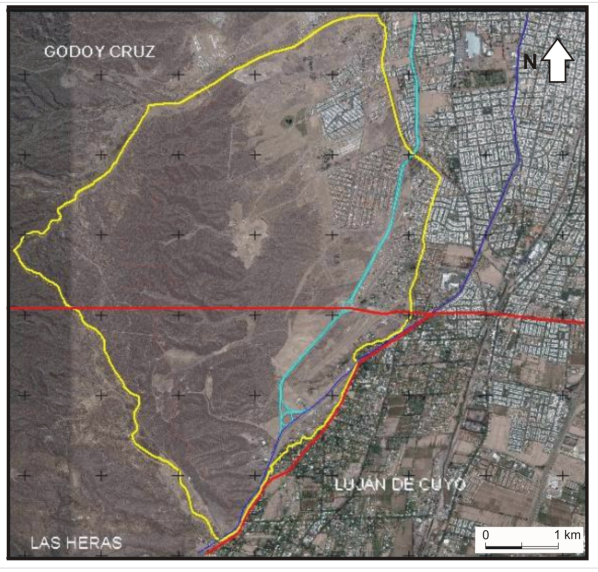 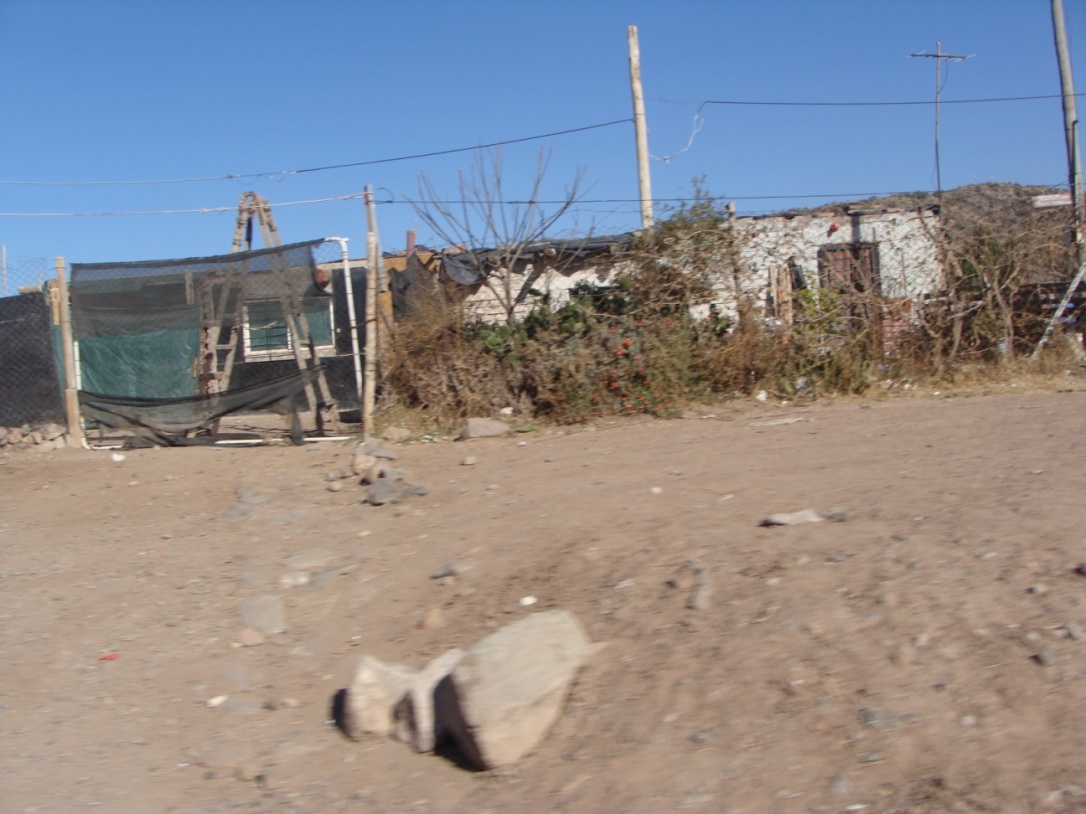 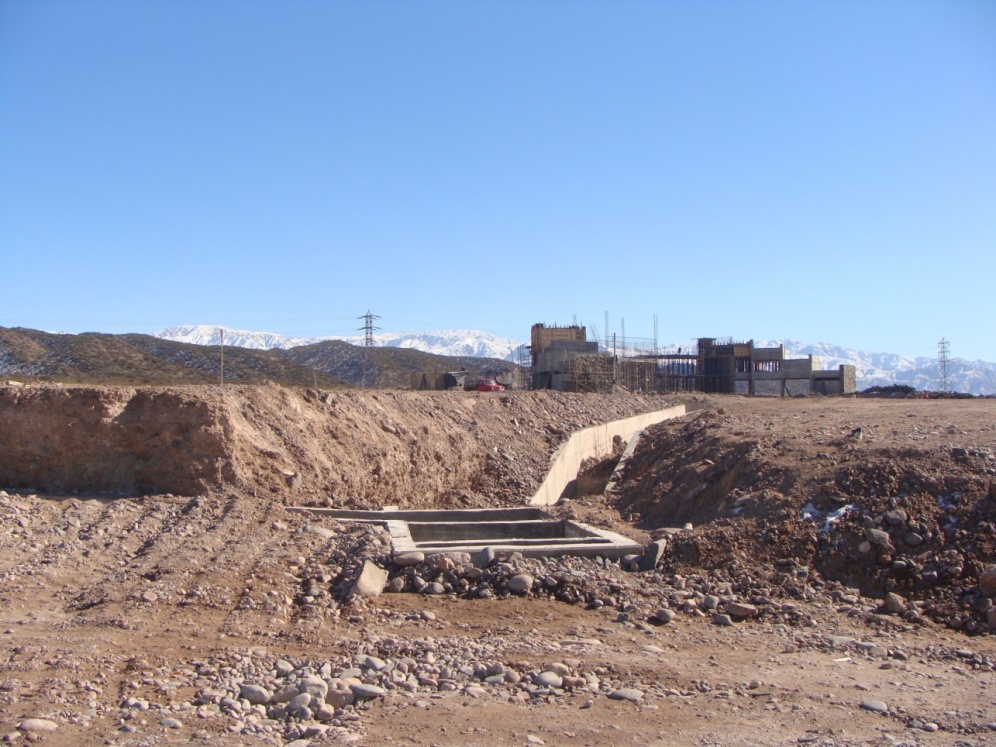 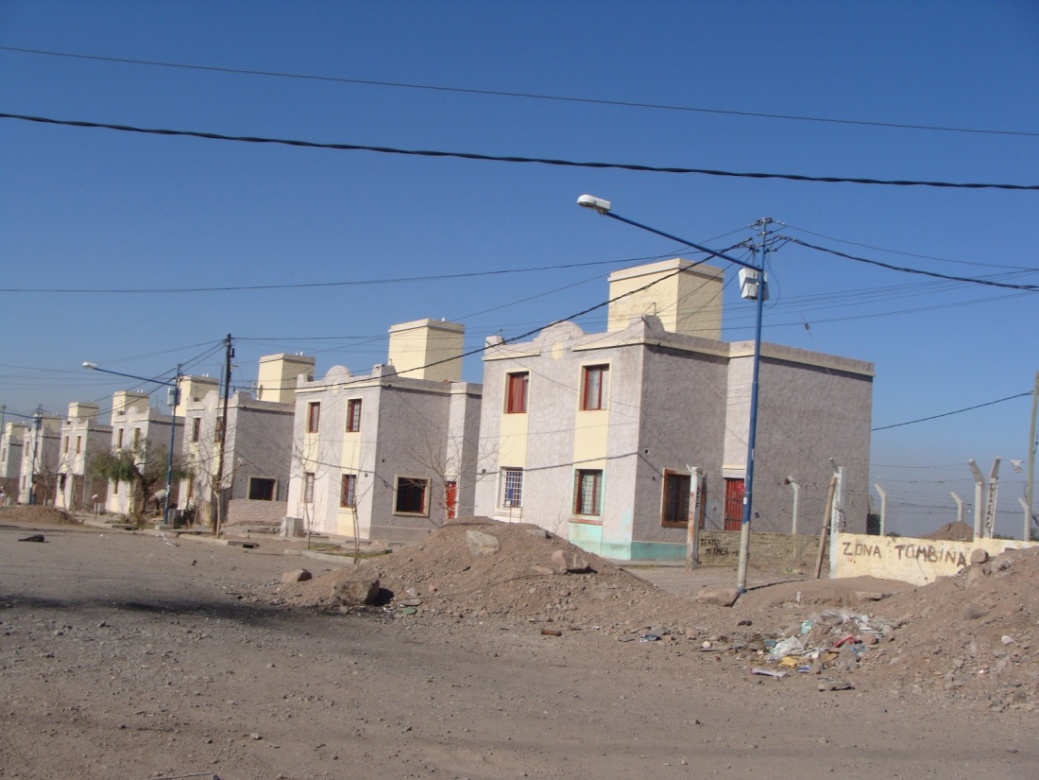 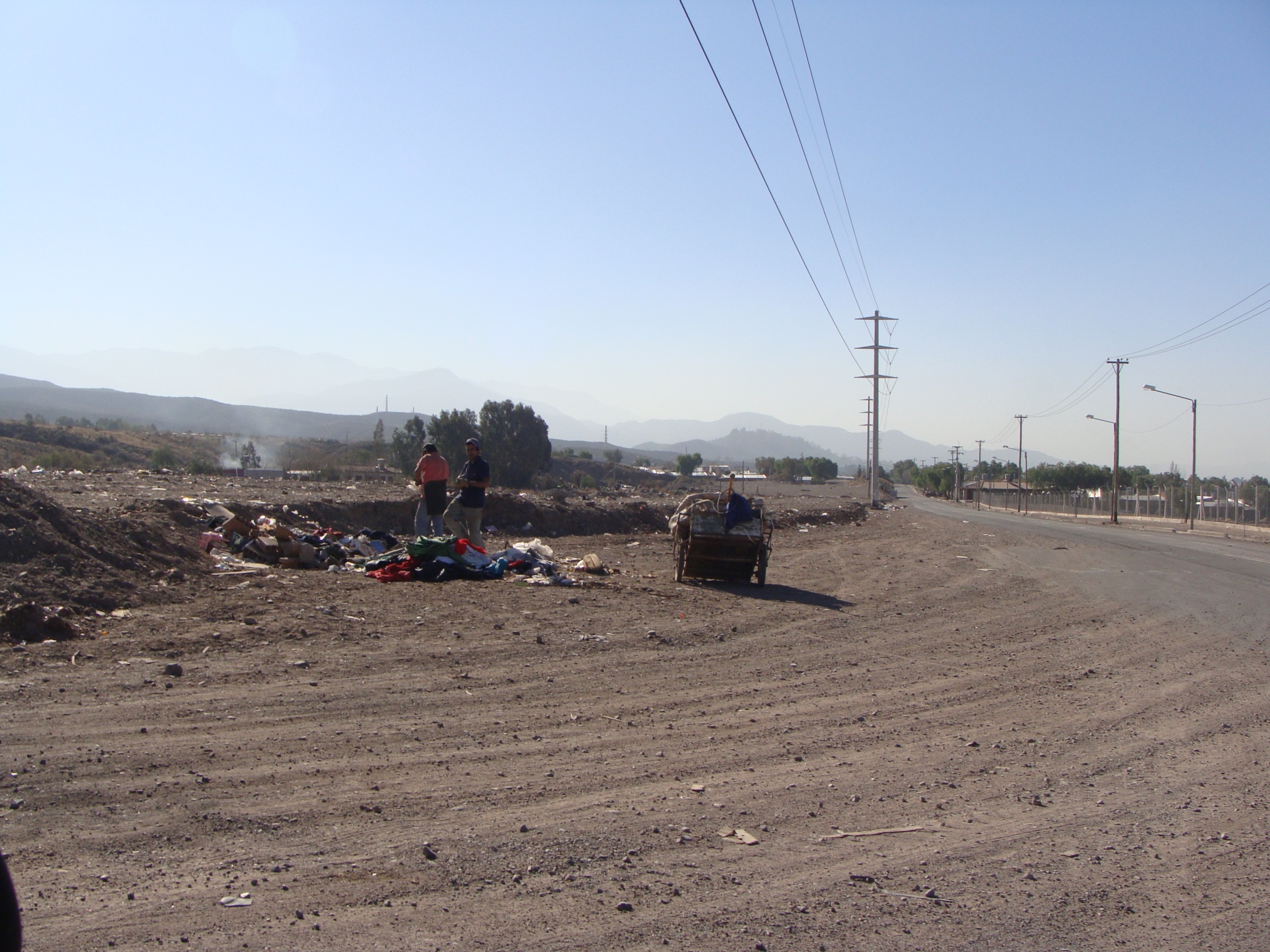 Falta de decisión política que gestione el uso territorial del piedemonte
Marco regulatorio descoordinado con la ocupación territorial
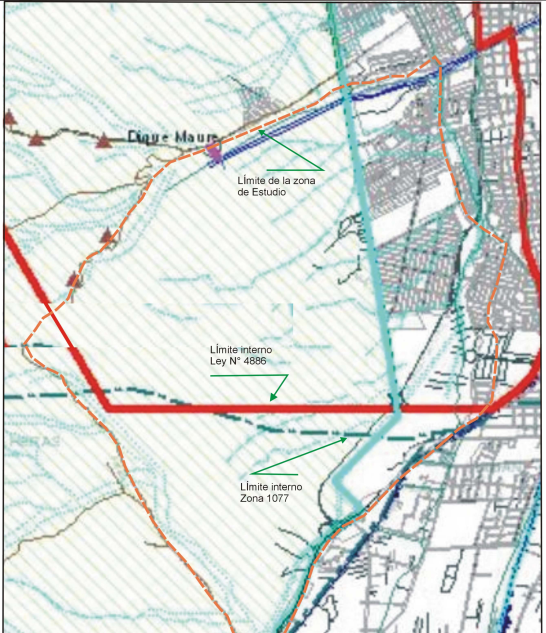 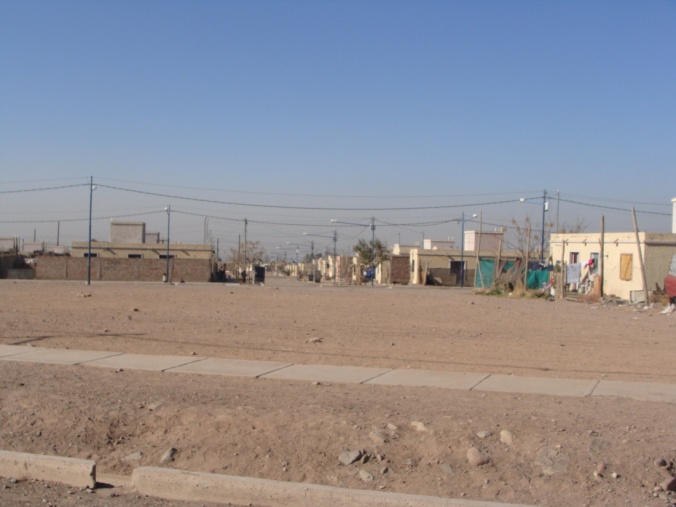 HIPOTESIS “LA COMPETENCIA POR EL USO DEL SUELO EN EL SURESTE  DEL PIEDEMONTE MENDOCINO, GENERA UN AVANCE URBANO HACIA ZONAS DE GRAN FRAGILIDAD PROVOCANDO UN DETERIORO AMBIENTAL PROGRESIVO “
Alcanzar un conocimiento exhaustivo del área de estudio para esclarecer su capacidad de acogida
OBJETIVOS
Contribuir a mejorar las condiciones ambientales en el sureste del piedemonte mendocino, a través de una propuesta de ordenamiento territorial.
Obtener un diagnóstico del sistema territorial, para definir una propuesta coherente para el ordenamiento del territorio
Plantear sobre criterios científicos e integrados del escenario posible y deseable para el desarrollo de las intervenciones
MÉTODOS DE TRABAJO
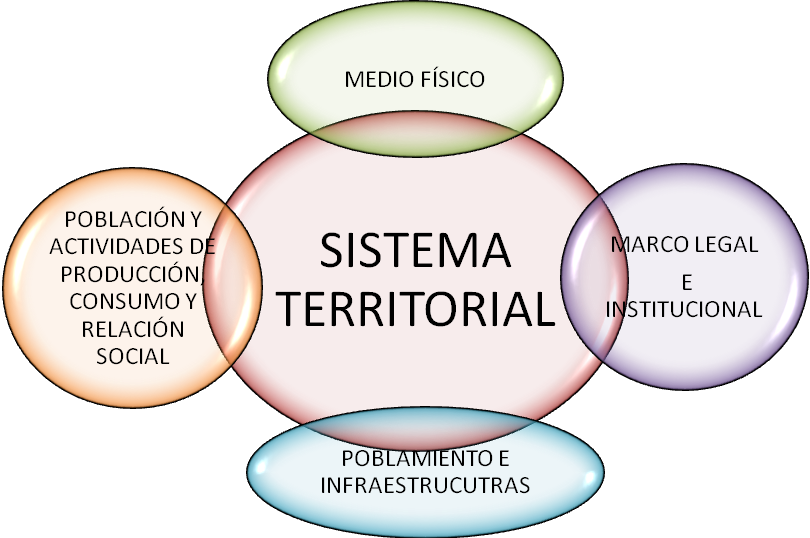 GÓMEZ OREA
ANÁLISIS   TERRITORIAL- SUBSISTEMA   MEDIO  FISICO
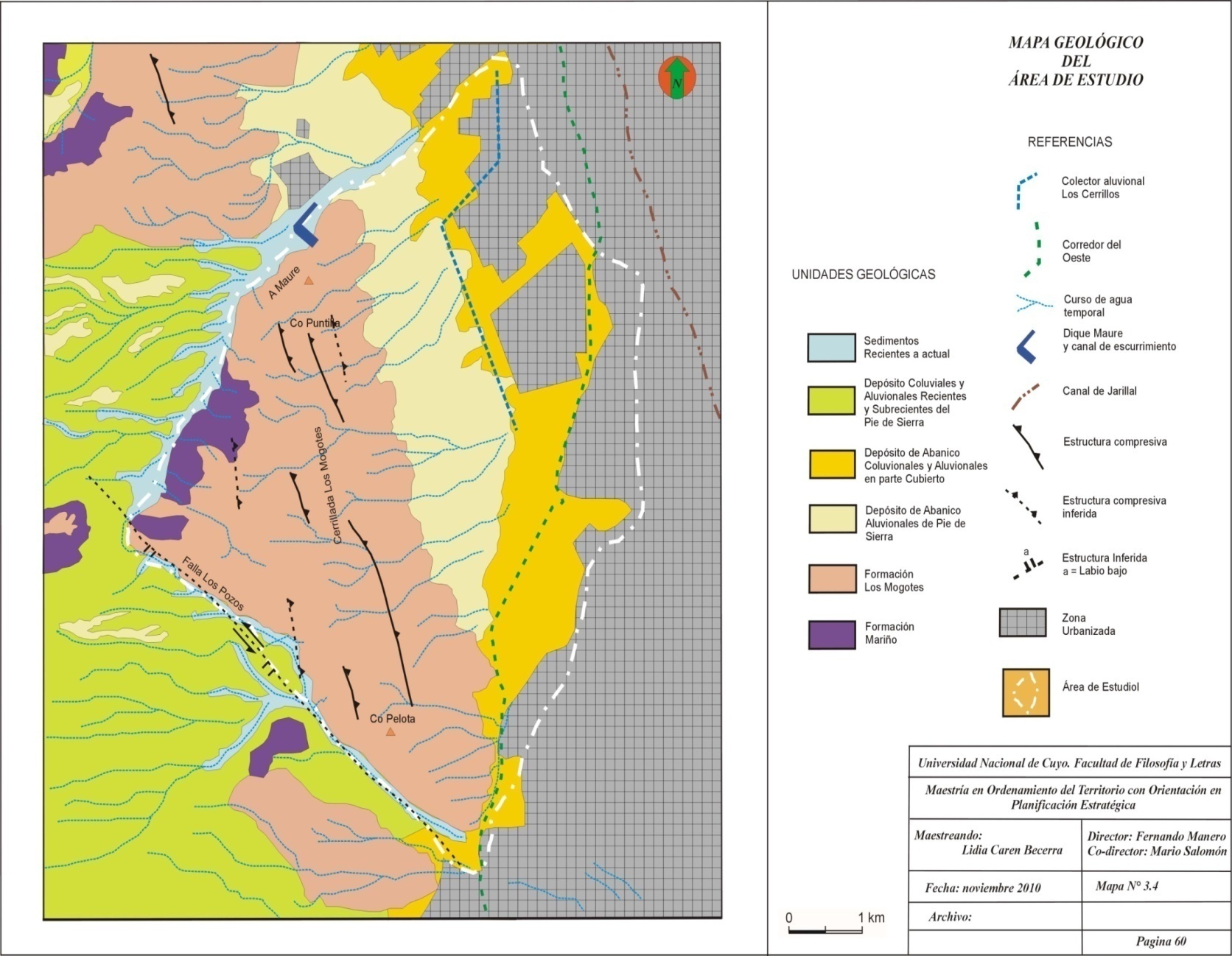 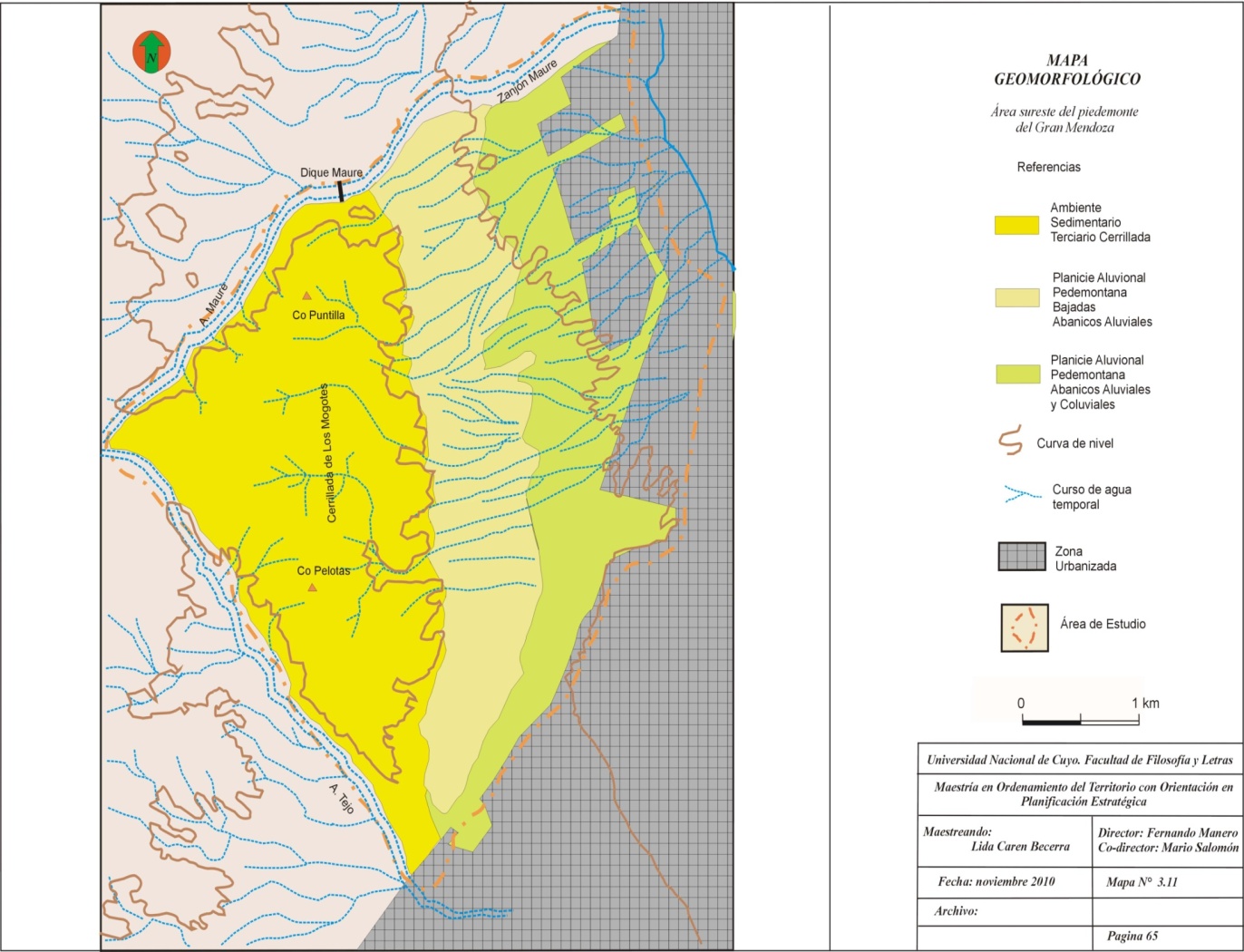 ANÁLISIS   TERRITORIAL- SUBSISTEMA   MEDIO  FISICO
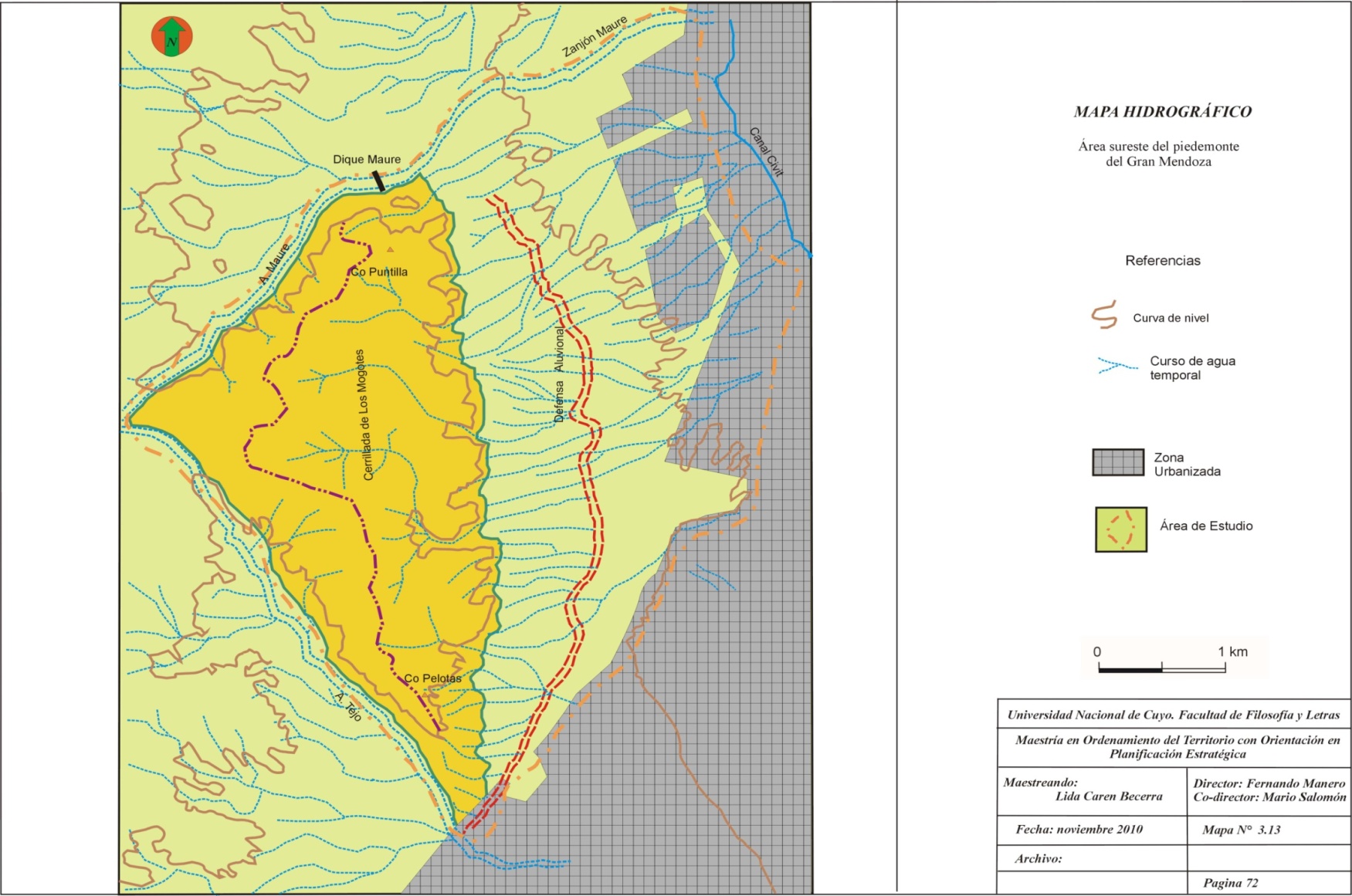 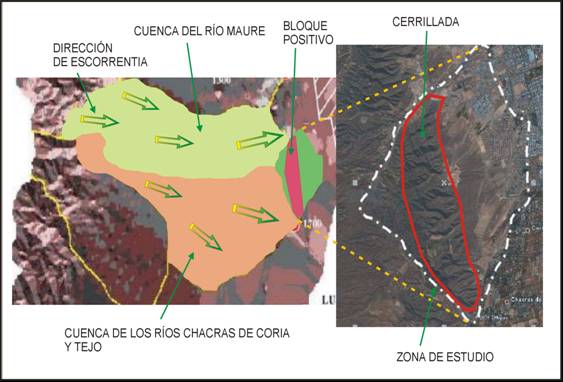 VEGETACIÓN
En las cerrilladas
existe  material   
rocoso alterado  
Y de alta fragilidad.
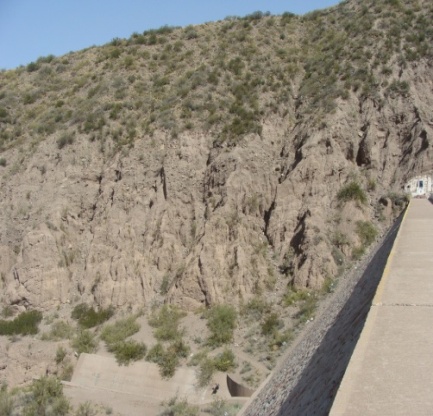 Predomina  el matorral arbustivo abierto de Larrea Cuneifolia y  pastizales afectados por el fuego .
Eliminación de la vegetación por   los movimientos del  suelo induciendo a los procesos erosivos,  pérdida de material  y potenciando  la desertificación.
SEDIMENTOS
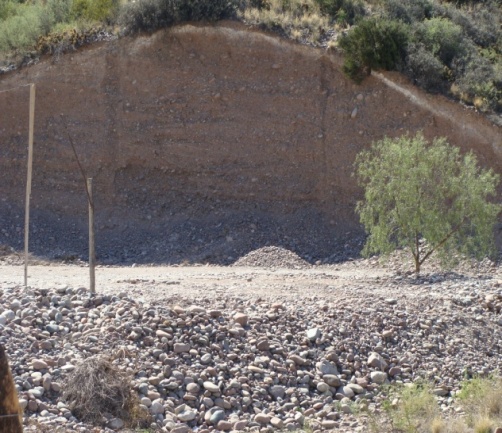 En el Talud Local 
Proximal   predomina
Conglomerádico 
material caótico con ma
triz arenosa proclive a la erosión y arrastre.
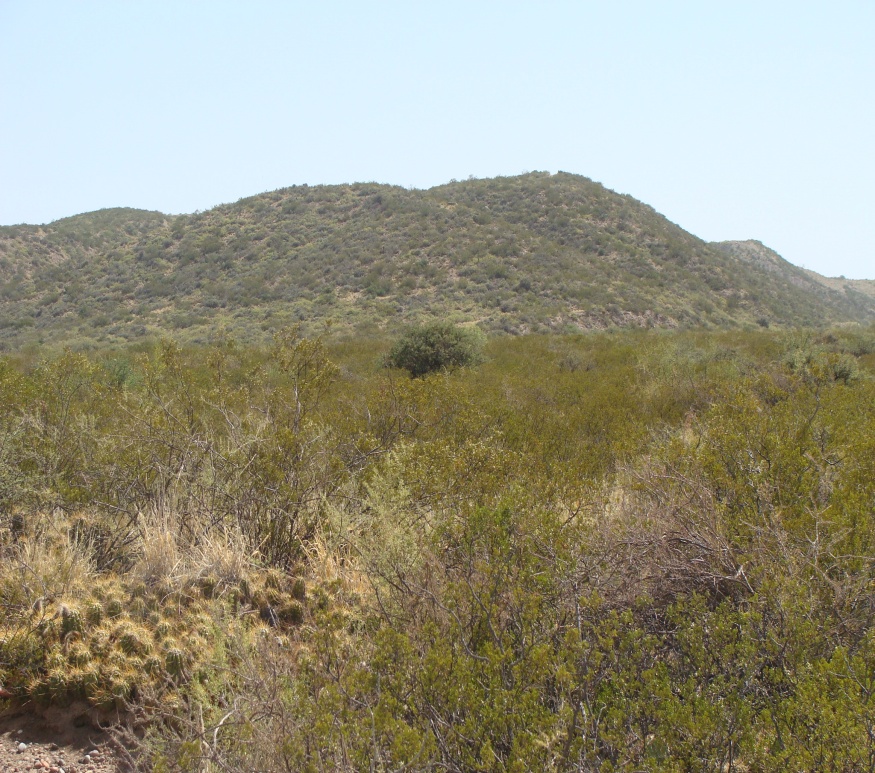 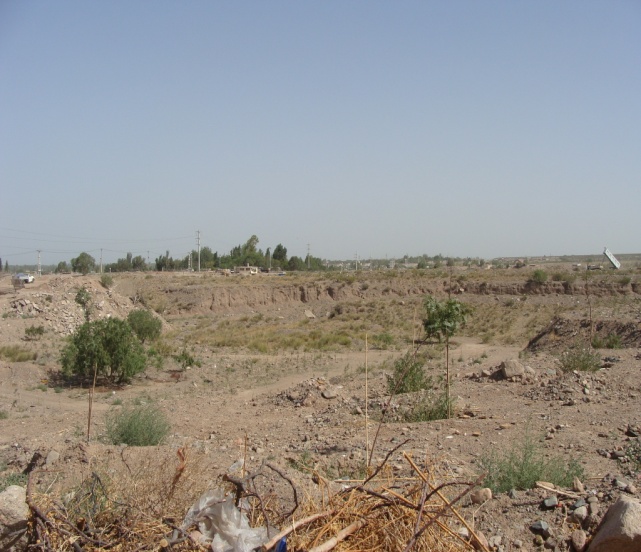 En el   Talud   Local 
Distal  depositación
 del material   de menor granulometría  sin consolidar.
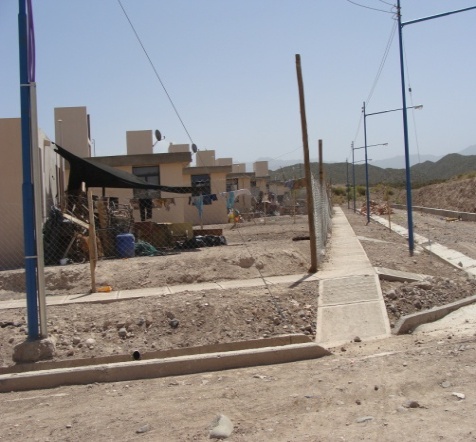 ANALISIS TERRITORIAL- Subsistema de la población
TENDENCIAS SOCIO-TERRITORIAL
POBLACIÓN- EVOLUCIÓN
FORMAS DE OCUPACIÓN TERRITORIAL
POBLACIÓN: en el departamento de Godoy Cruz
Una de las tendencias  de crecimiento que tiene la población  en el Gran Mendoza, es  hacia el oeste y el piedemonte ofrece esas posibilidades
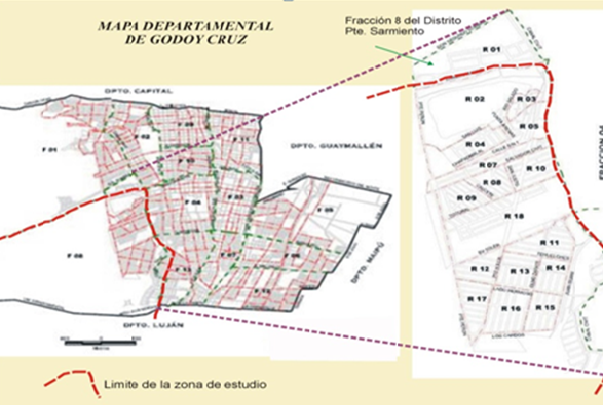 N
ADQUIERE GRAN IMPORTANCIA EL TALUD LOCAL SECTOR DISTAL.
El ritmo del crecimiento intercensal de la población
En el departamento
decreció
EN EL ÁREA  DE ESTUDIO
CRECIÓ
CRECIMIENTO DE LA POBLACIÓN
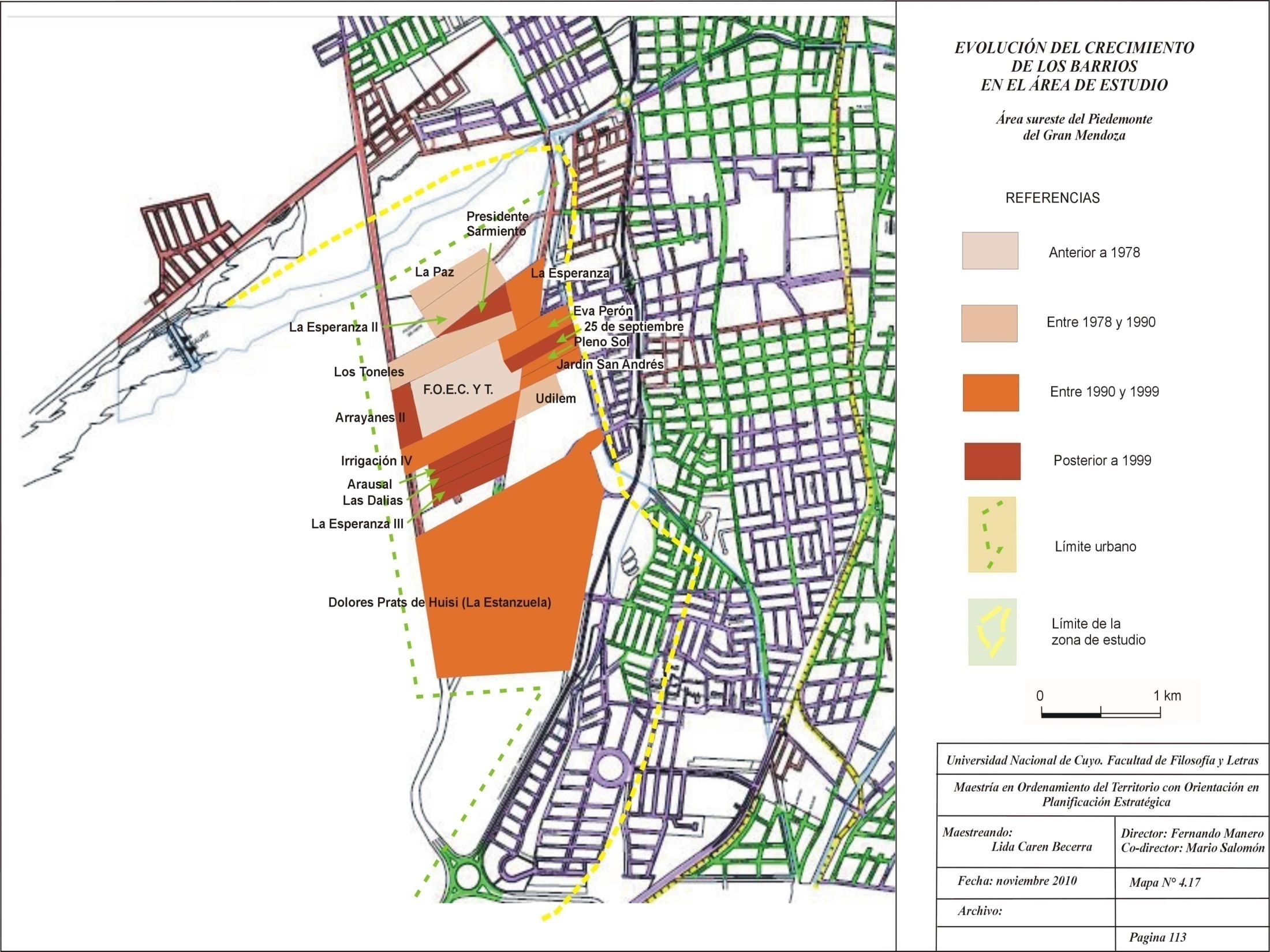 1985
Terremoto
1999
Corredor 
del Oeste
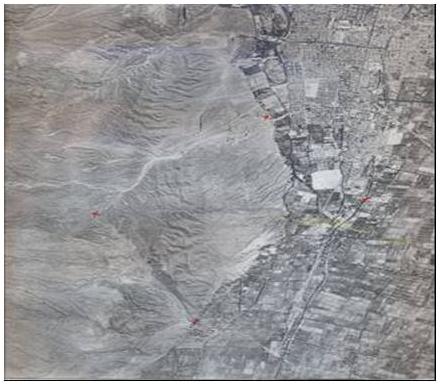 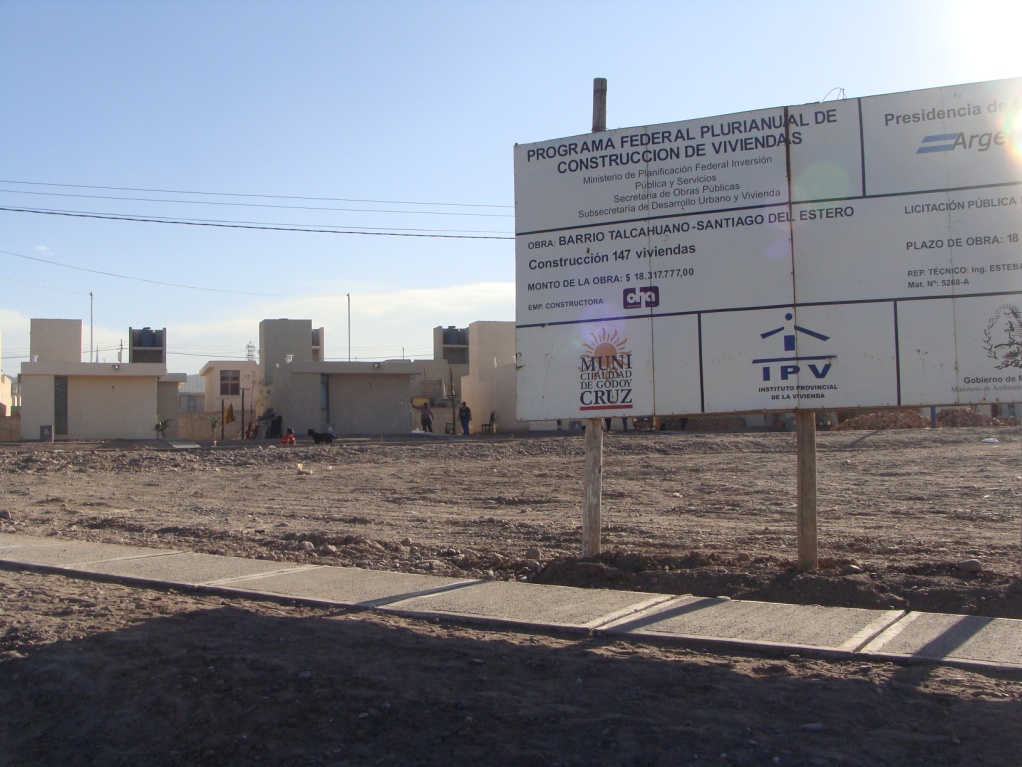 INFORMAL
FORMAS  DE OCUPACIÓN
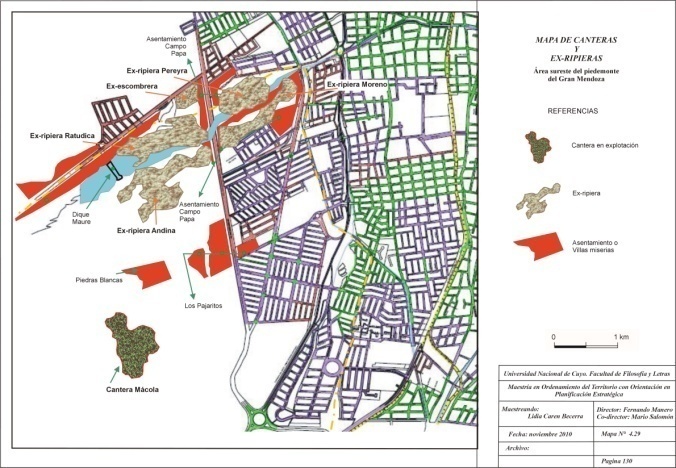 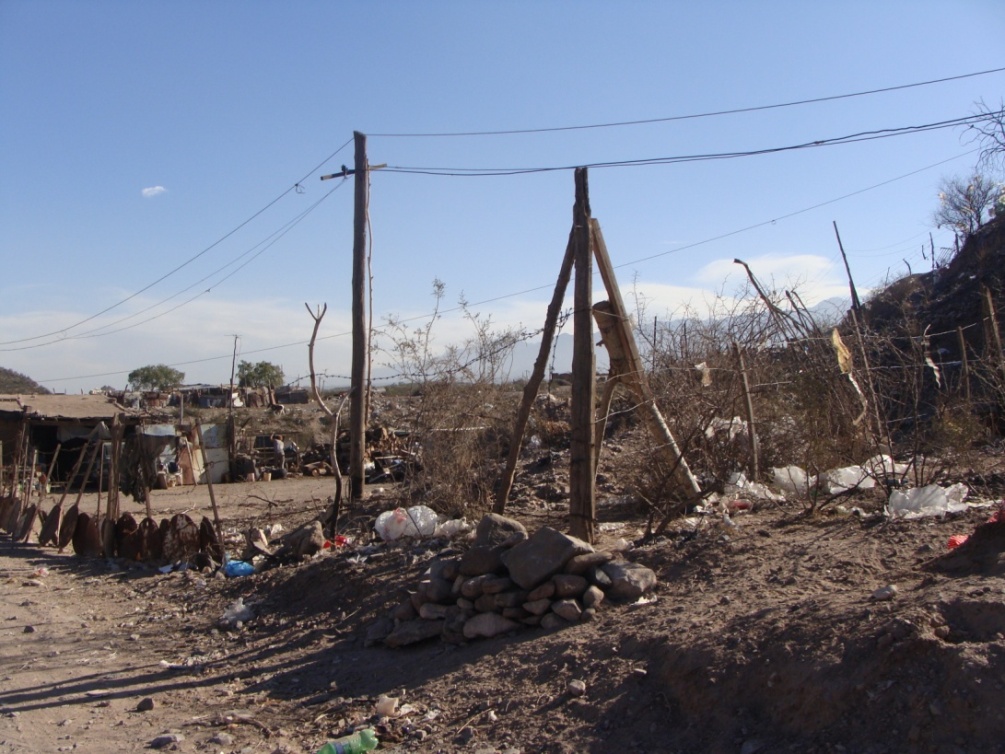 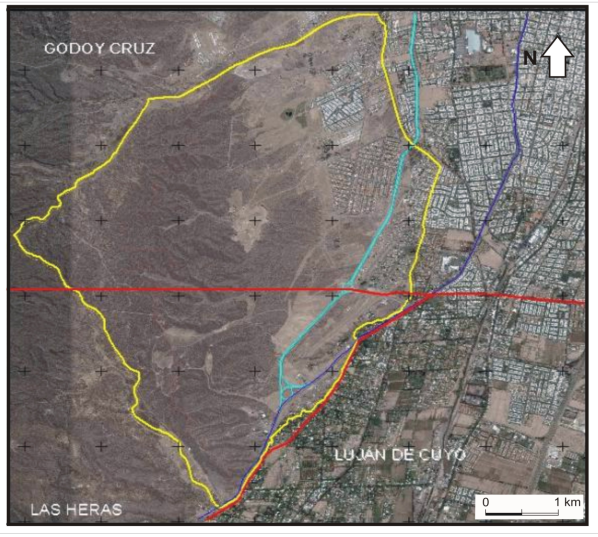 FORMAL
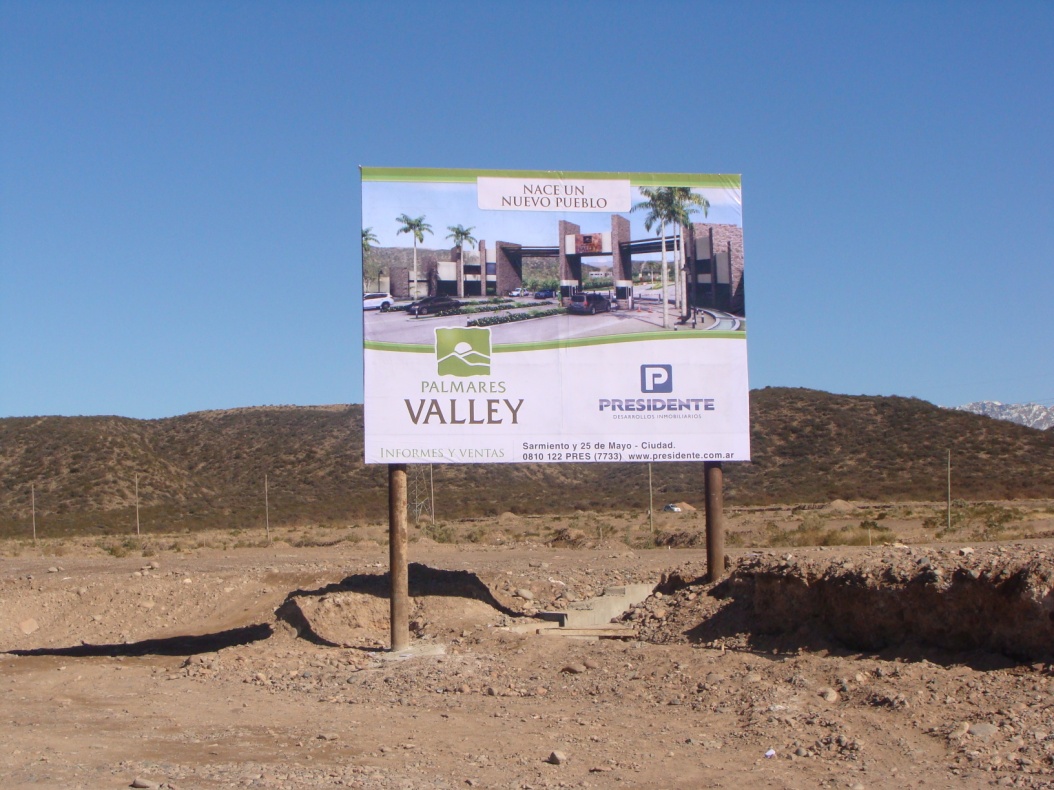 Un16% de la población tiene sus necesidades básicas insatisfechas Lo que denota una baja calidad de vida. El 56% está representado por niños y adolescentes. EL hijo es considerado  un aporte más al trabajo familiar.
Subsistema de las actividades población, producción, consumo  y relación social
ANALISIS TERRITORIAL
LA EXTRACCIÓN DE ÁRIDOS
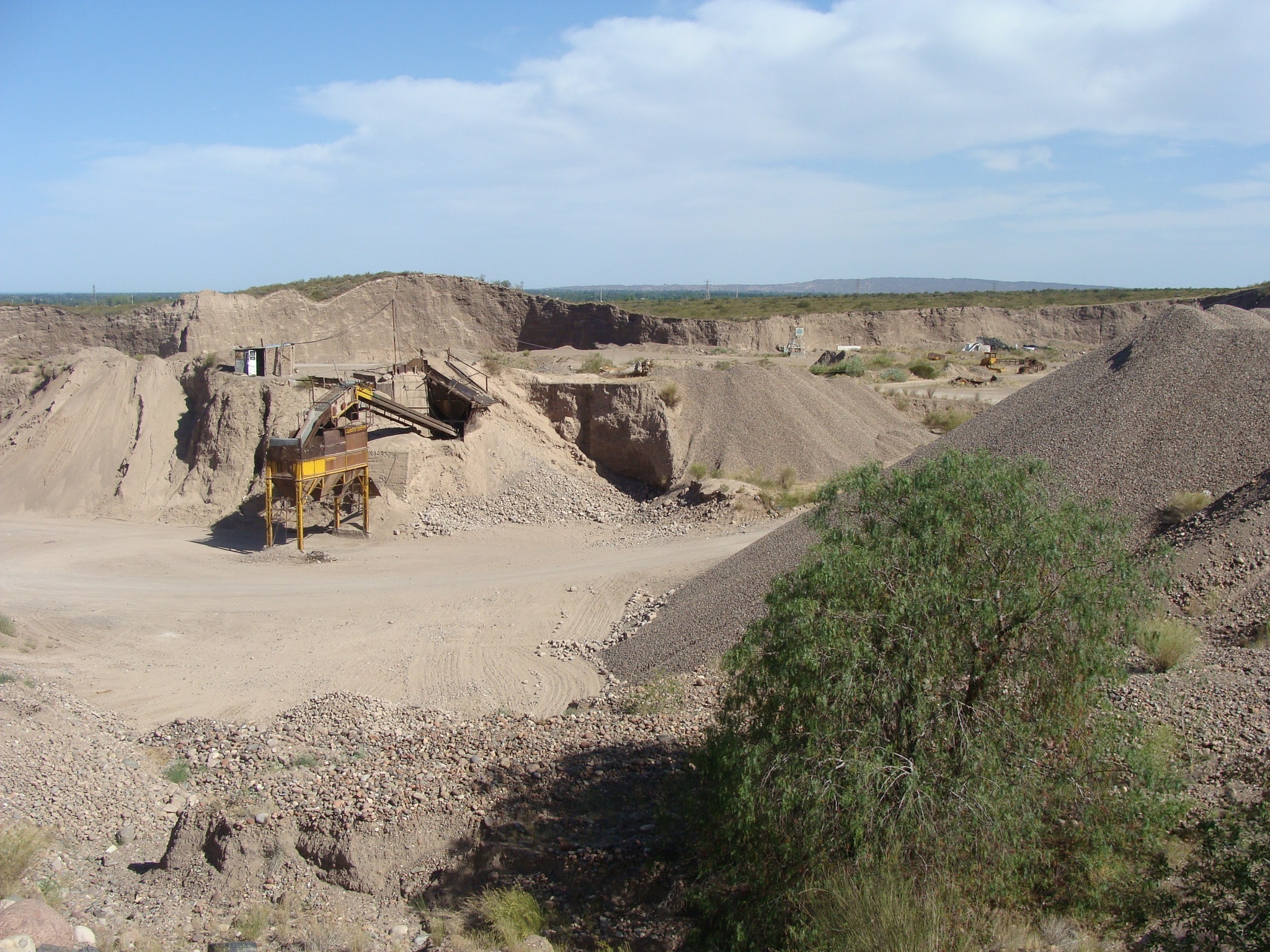 Los movimientos de tierra
modificaron la morfología 
natural y se eliminó la
vegetación y fauna local
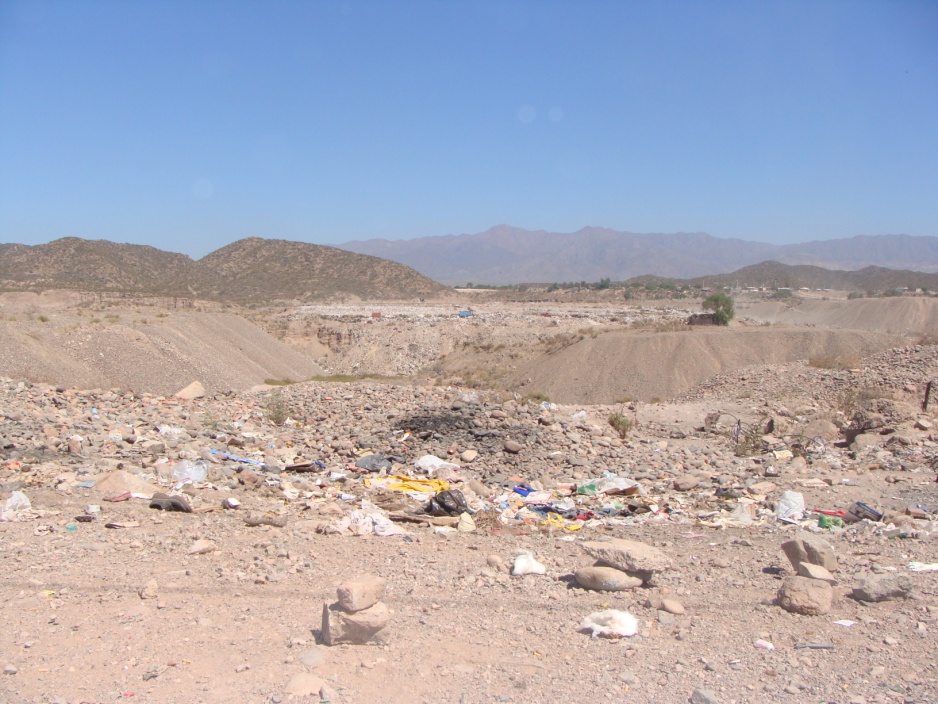 CAVAS ABANDONADAS utilizadas para depósitos de basura
Aumento de la erosión diferencial
Tratamiento de la basura
Subsistema de las actividades población, producción, consumo  y relación social
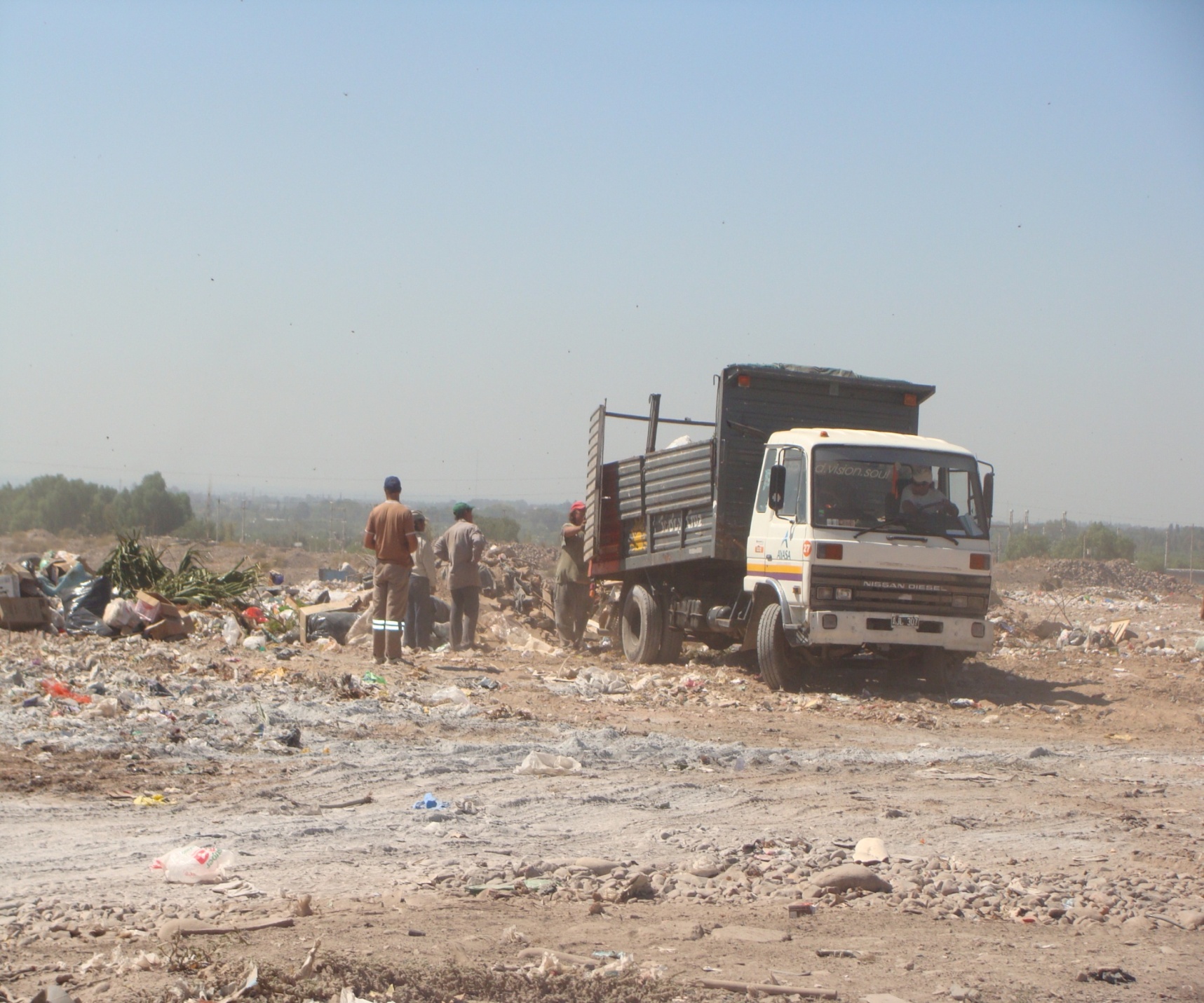 La población del área de estudio tiene una alta dependencia de la actividad, es la fuente de ingreso diaria que poseen
Pueden contraer enfermedades infecciosas de la piel y/o respiratorias
El vertedero municipal tiene una gran extensión (1,8 km2). Se utilizan métodos muy precarios: a cielo abierto.
ANALISIS TERRITORIAL- Subsistema  Marco Legal  e Institucional
EL SISTEMA NORMATIVO DEL PIEDEMONTE
Es de destacar el constante desfasaje legislativo y la construcción de barrios.
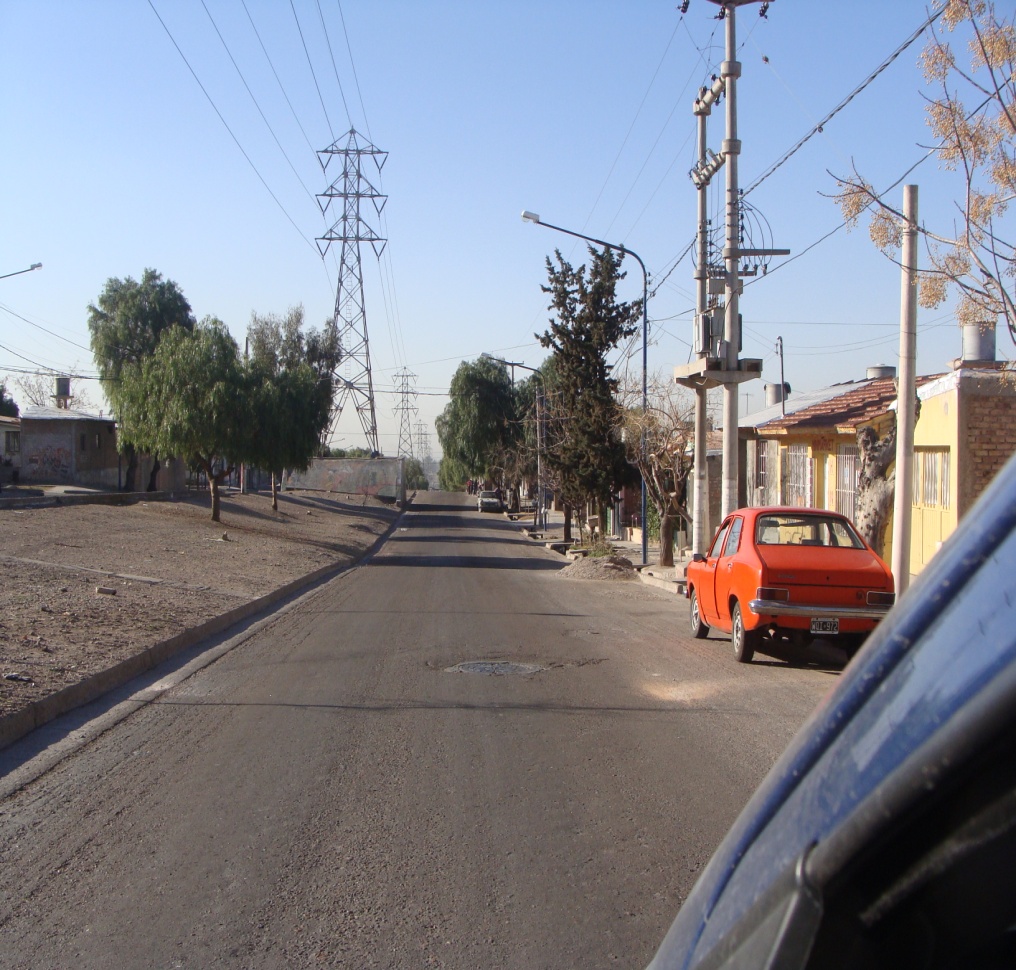 La aprobación de la ley de Ordenamiento Territorial Mendoza, N° 8051/09 y el Decreto 1535.  Abre nuevas expectativas  de solución  a los desequilibrios territoriales.
INTEGRACION DE LOS  ELEMENTOS DE ANÁLISIS
DIAGNÓSTICO INTEGRAL
Limitantes de la zona: zonificación de riesgos
Definición de la capacidad de acogida
Identificación  de Fortalezas- Oportunidades y Debilidades y Amenazas- (FODA). Determinación de estrategias
Identificación de las potencialidades del área
Diagnóstico  de las UT a partir de la matriz integral  de los  elementos
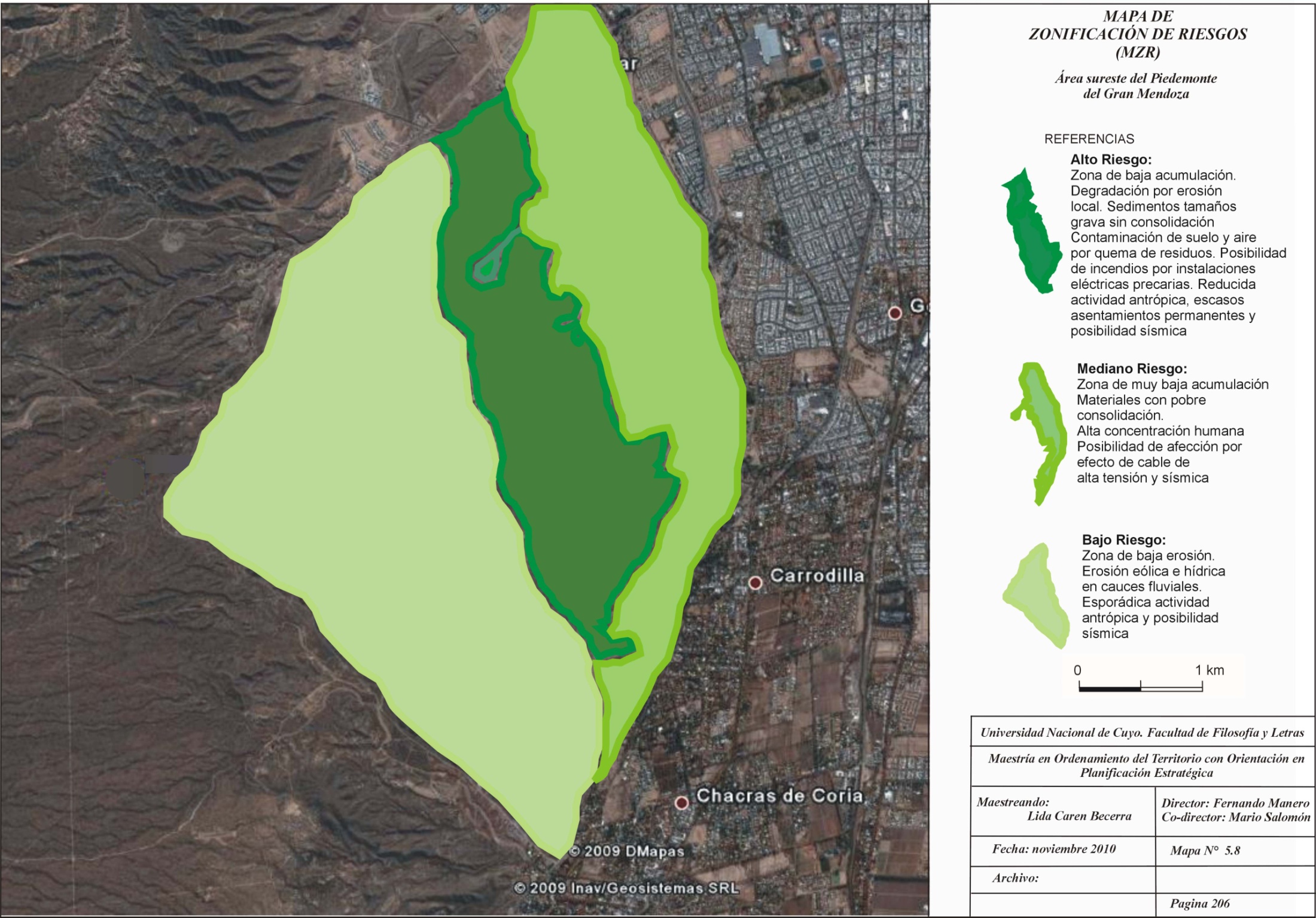 MAPA DE ZONIFICACIÓN DE RIESGOS (MZR)
MATRIZ DE INTEGRACIÓN ESPACIAL
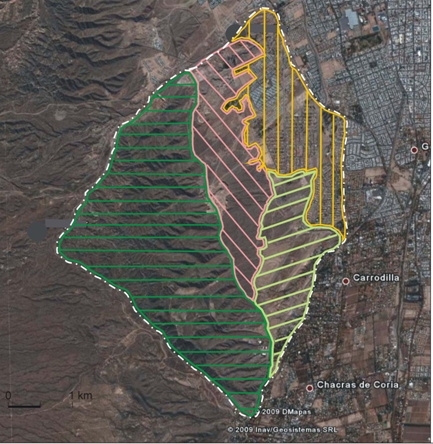 Área consolidada con predominio del uso residencial. Crecimiento continuo sin una planificación previa. Insuficiente. Equipamiento y servicios
Área    no   degradada con posibilidades de ser preservada
Área   degradada  ambientalmente extracción de áridos progresiva  erosión y contaminación del  terreno  y del aire. Crecimiento de los asentamientos inestables, basurales .
Área en proceso de consolidación. Se advierten medidas ambientales requeridas para el uso residencial.
Falta de Fiscalización
Territorial
CONCLUSIONES DEL TRABAJO
SE FORMULO LA IMAGEN OBJETIVO-FUTURA
CONCLUSIONES DEL TRABAJO
SE ESTABLECIÓ LA IMAGEN-OBJETIVO
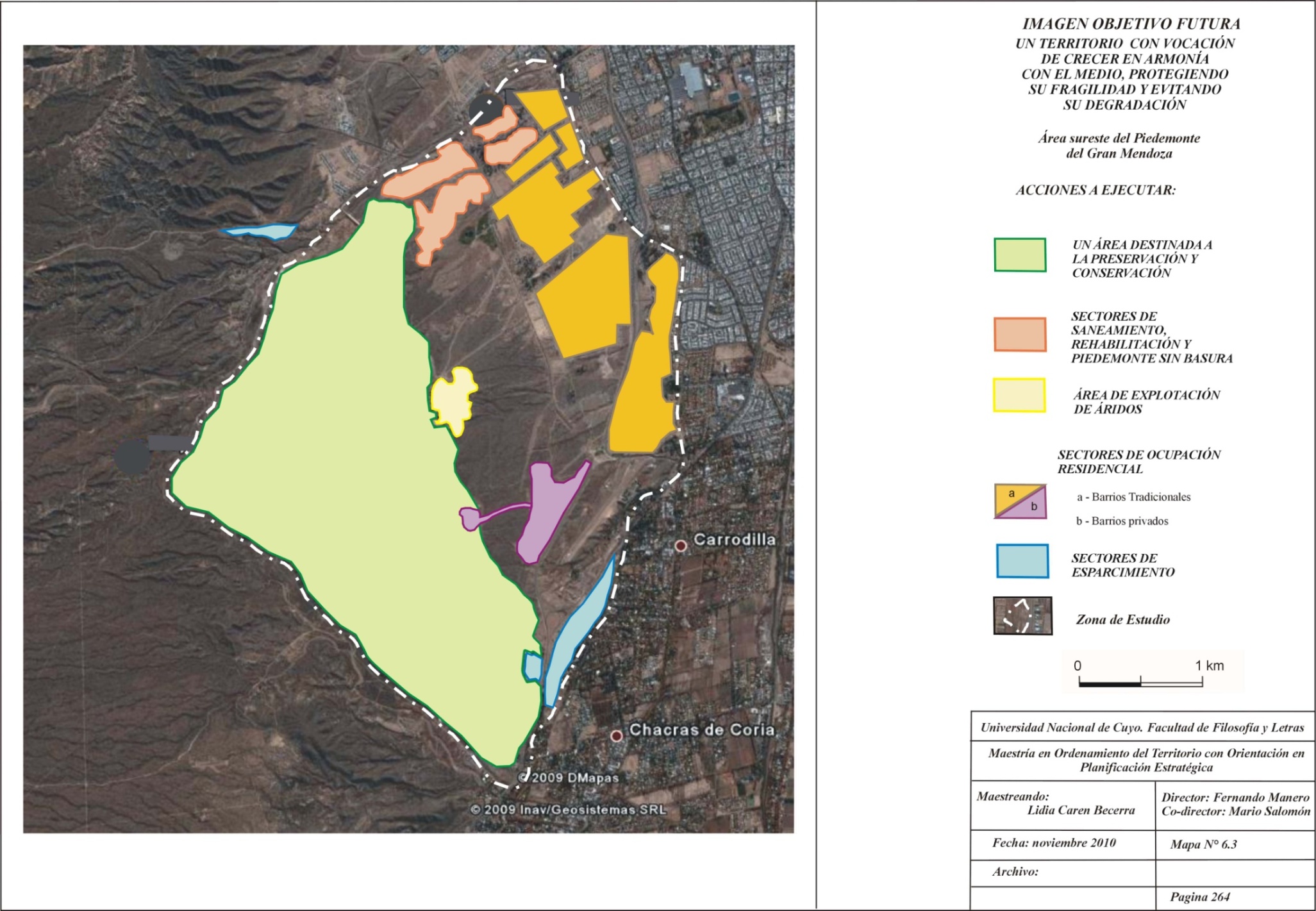 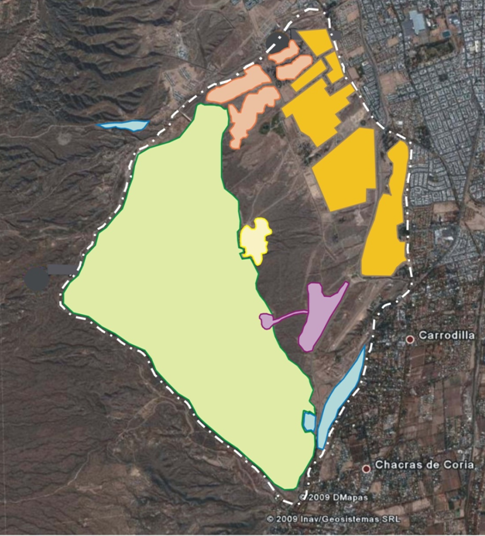 ÁREA DESTINADA A LA CONSERVACIÓN
ÁREA DESTINADA  A  SER PROTEGIDAS
Implementar medidas 
de Mitigación
Delimitar el área de la Cerrilladas a  proteger . A la vez que favorece  el valor escénico 
Identificar senderos para caminatas: propiciar el conocimiento de la zona, disfrute, valorización y cuidado
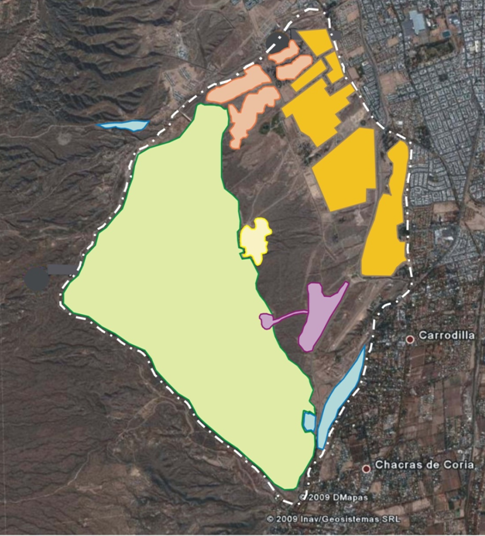 ÁREA   DE REHABILITACIÓN
RECUPERAR ZONAS DEGRADADAS
Utilización
como :
  embalses 
Retardadores de crecidas.
  
Restricción de usos: espacios verdes  en  las ripieras,  o  adaptados para  la recreación
Implementar medidas de mitigación  en zonas degradadas para el aumento de la seguridad
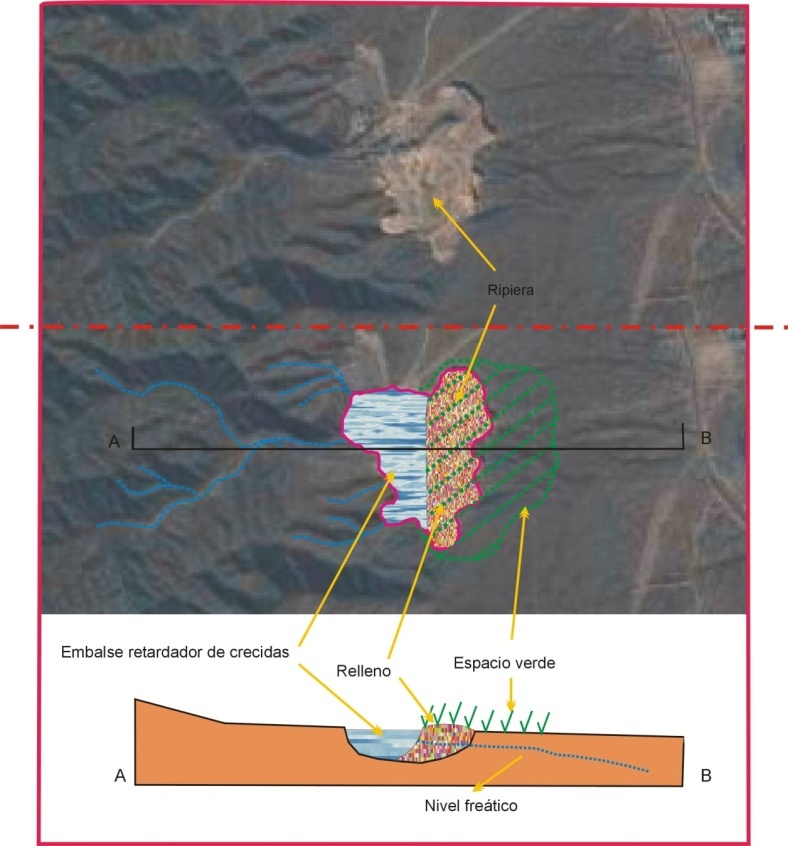 ÁREA  DE  EXPLOTACIÓN
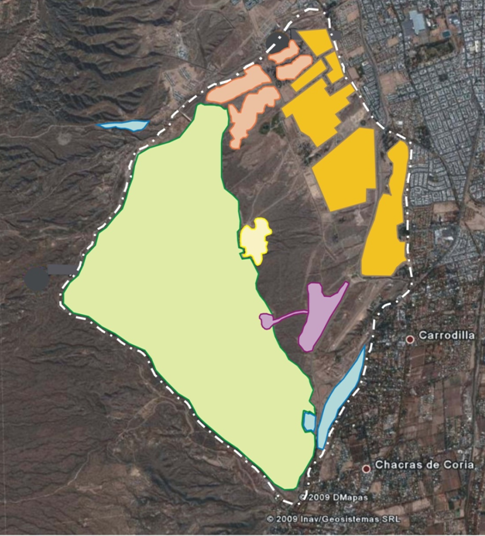 PAR A LA GESTIÓN DE RESIDUOS SÓLIDOS
Definir estrategias para capacitación , concientización   
	
Definir e implementar medidas prioritarias de mitigación y prevención..
Promover proceso participativo para el cambio cultural  y de gestión:
PARA LA EXPLOTACIÓN 
DE ÁRIDOS
Revisión y Desarrollo de instrumentos normativos  para gestión de ripieras y futuras excavaciones
Promover la implementación del marco normativo.
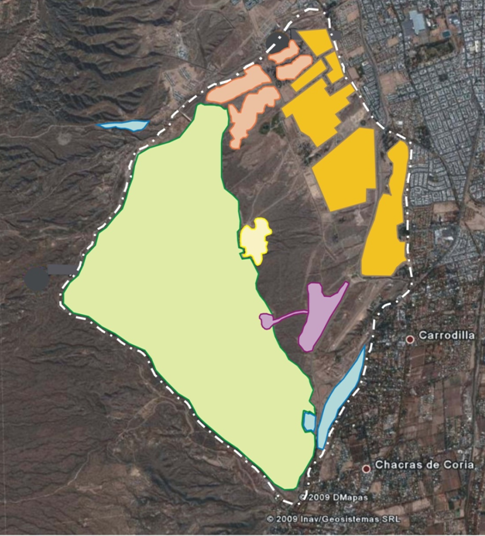 ÁREA  PARA EL USO RESIDENCIAL
Respetar el límite urbano (Ord. 494/03) en el talud local sector distal
Relocalización o localización con enfoque integral
Mejora de equipamiento y servicios
Optimizar el recurso  agua
Aplicar la normativa vigente (5046/85). (NE y SE). 	Densidades .
Trazado de las calles
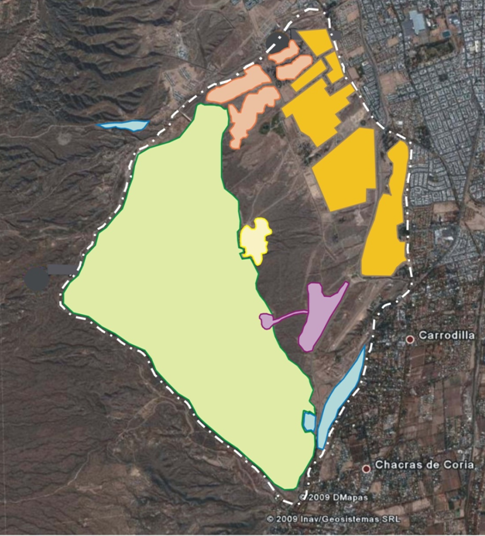 ÁREA   DE ESPARCIMIENTO
Dinamizar la funcionalidad del circuito
Medidas de recuperación 
y mitigación
Promover la instalación de servicios  asociado al turismo y actividades de ocio (locales bailables, de artesanías regionales, restaurantes)
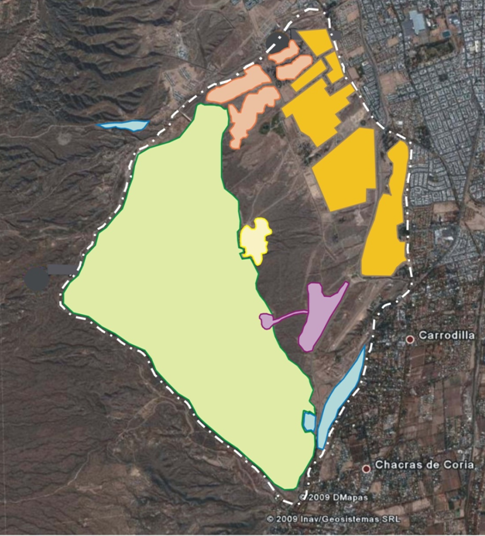 DEL MARCO LEGAL Y DIRECTRICES DE GESTIÓN
Política de intervención en el territorio armonizada con las medidas ambientales, territoriales y otras.
Mecanismo para implementación y  control  de  la normativa vigente
Medidas de prevención mejora de la seguridad Refuerzo de móviles policiales
Implementación  Programa de Piedemonte sin Basura
SÍNTESIS REFLEXIVA
DEL TRABAJO EN EL ÁREA DE ESTUDIO  SE CONCLUYE
DE ESE ECOSISTEMA FRAGIL CON PROBLEMAS COMPLEJOS Y  CON  TENDENCIA A LA PROFUNDIZACIÓN DE DESQUILIBRIOS TERRITORIALES
A PARTIR DE LO ANALIZADO SE SOSTIENE  QUE EXISTEN ACCIONES QUE POSIBILITARÍAN  REVERTIR  ESA  TENDENCIA
¿POR QUÉ?
SÍNTESIS REFLEXIVA
ASPECTOS
POSITIVOS
EL ÁREA CUENTA CON 

CONOCIMIENTO (PERMITE RECONOCER   
    PROBLEMATICAS Y POTENCIALIDADES)
ESTUDIOS   ADAPTADOS  AL MEDIO  CON  
   ACCIONES A IMPLEMENTAR EN  EL  ÁREA
COMUNIDAD  PARTICIPATIVA
LIDERES  VECINALES
EXPERIENCIAS  EN  CAPACITACIÓN  Y  TOMA DE
   CONCIENCIA
ES  NECESARIO  RESCATAR

  IDENTIDAD
 VALORES
 INTERÉS EN LA  PARTICIPACIÓN DE LA  COMUNIDAD Y NECESIDAD DE QUE SE PRODUZCA EL CAMBIO
REFLEXIONES FINALES
MEDIANTE UNA PLANIFICACIÓN QUE  RESPONDA    A   LOGRAR LA IMAGEN OBJETIVO    FUTURA  PROPUESTA
PUEDE ARTICULAR  LO LOGRADO Y LO QUE SE DEBERÍA REALIZAR
PRIORIZANDO ACCIONES : CORTO, MEDIANO Y LARGO PLAZO
EL ORDENAMIENTO
TERRITORIAL
TRABAJO 
CONJUNTO
ORGANISMOS INVOLUCRADOS
SECTORES POLÍTICOS
(de decisión)
COMUNIDAD
GESTIÓN
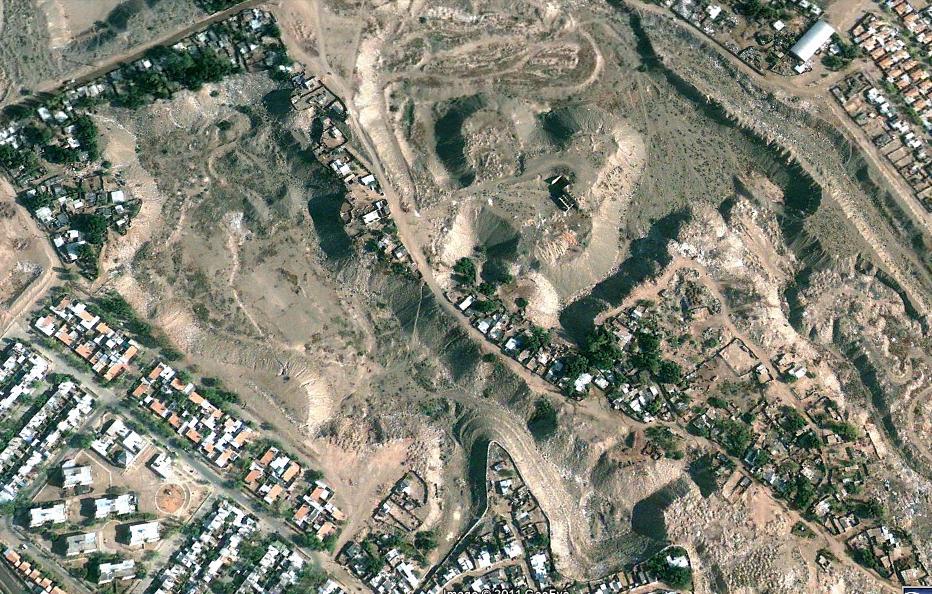 “Pocas pero 
buenas ideas
relevantes  son
necesarias….para generar
las más adecuadas
Transformaciones
Territoriales”

Lockwood-Sheridian, 2002
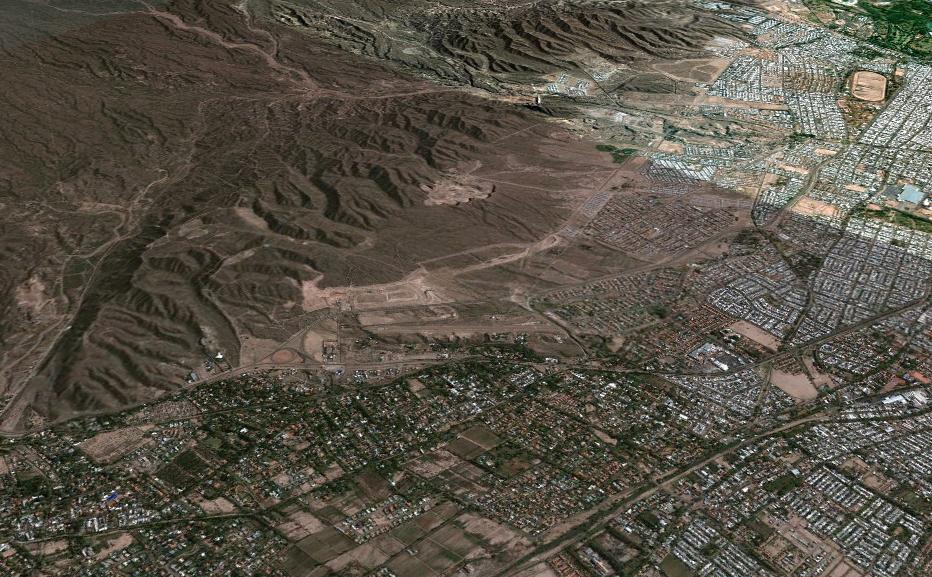 MUCHAS GRACIAS